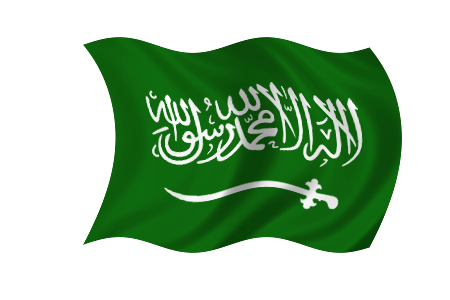 التعريف بالوحدة و أهم أهدافها .
شرح مشروع الوحدة وطريقة تسليمه.
ان يتعرف الطالب على الصفات التي يجب التحلي بها  و يعددها.
أن يجيب الطالب عن أسئلة النص المسموع.
قراءة النشيد و حفظها ومعرفة مدلولاتها.
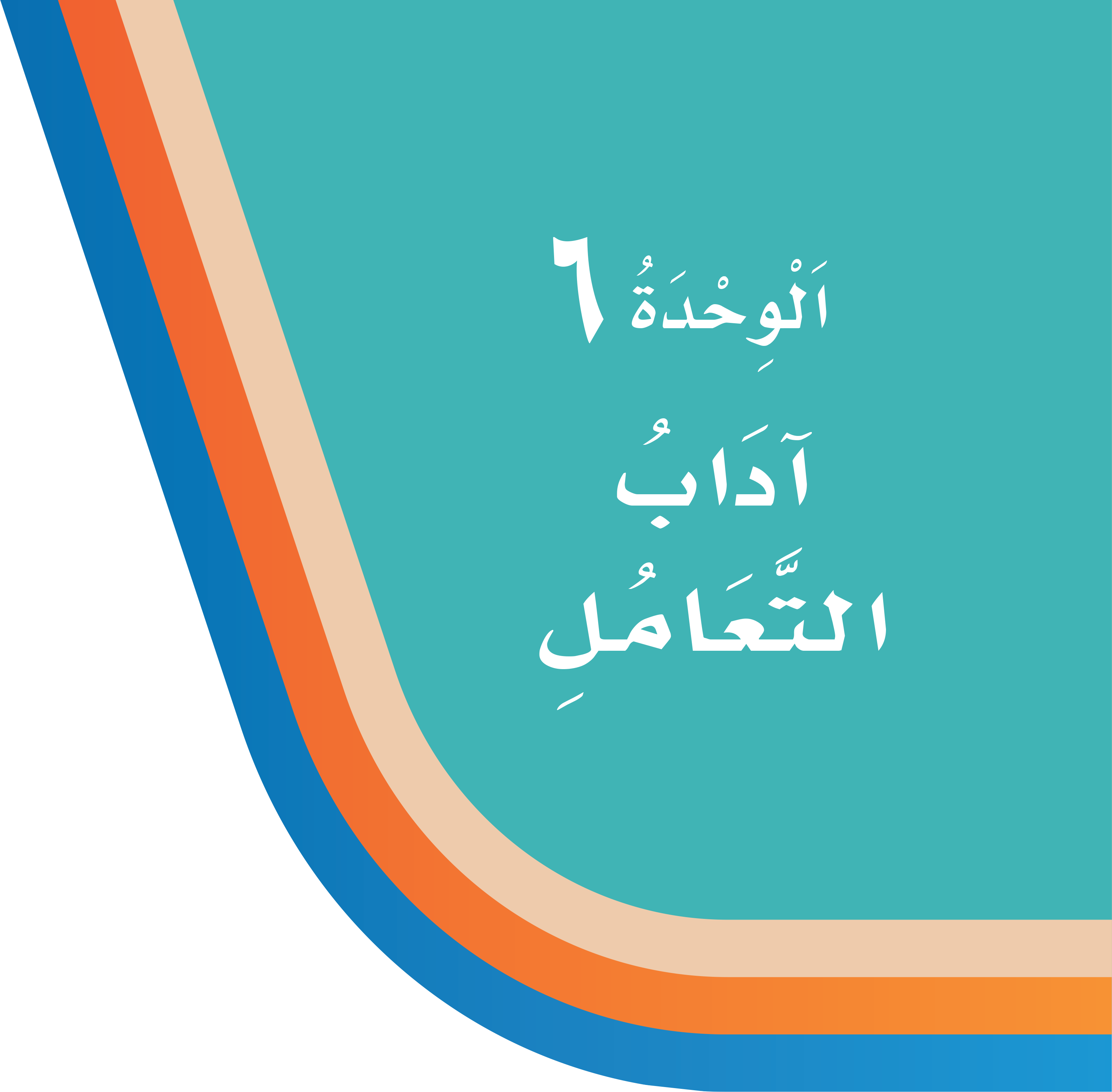 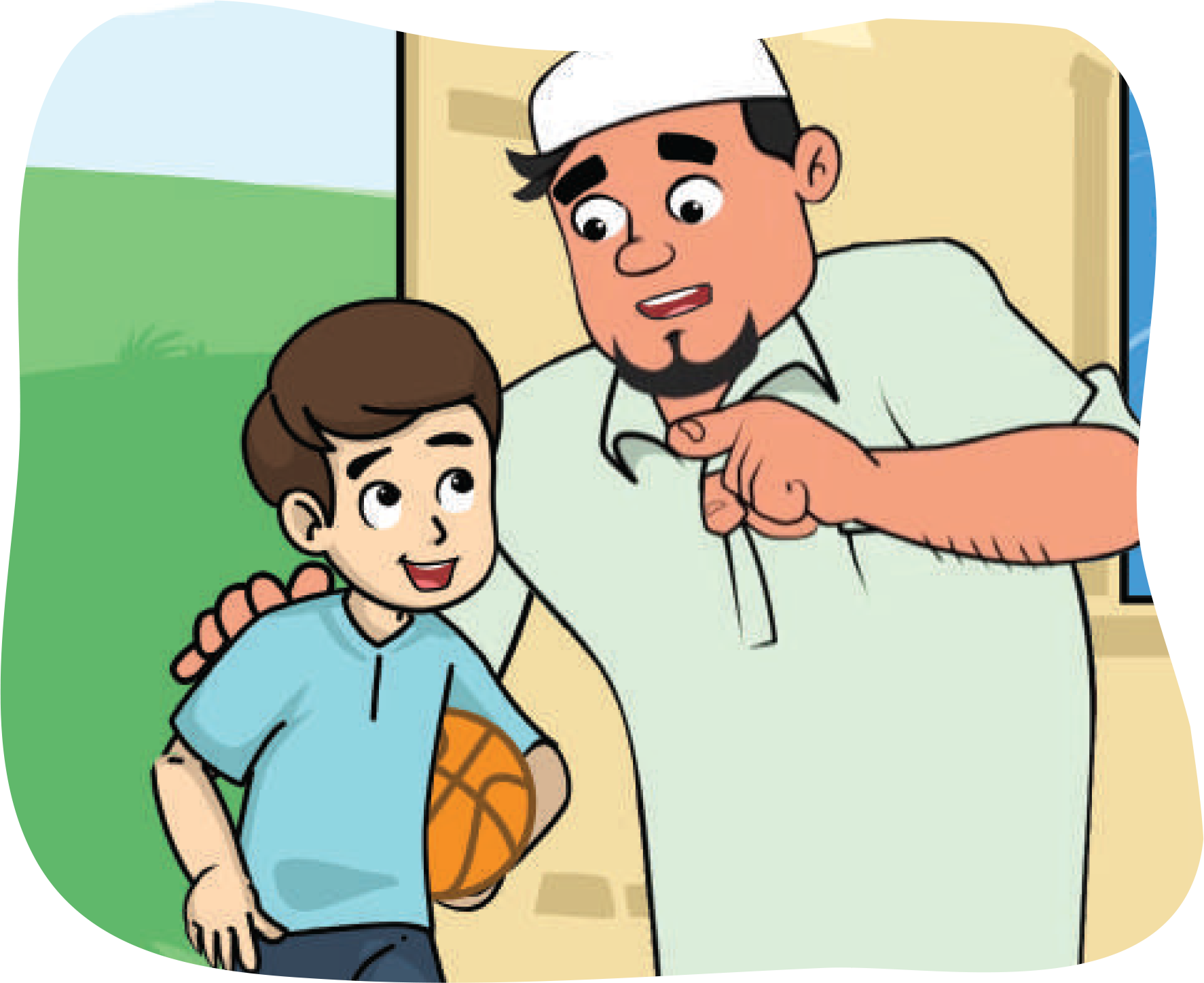 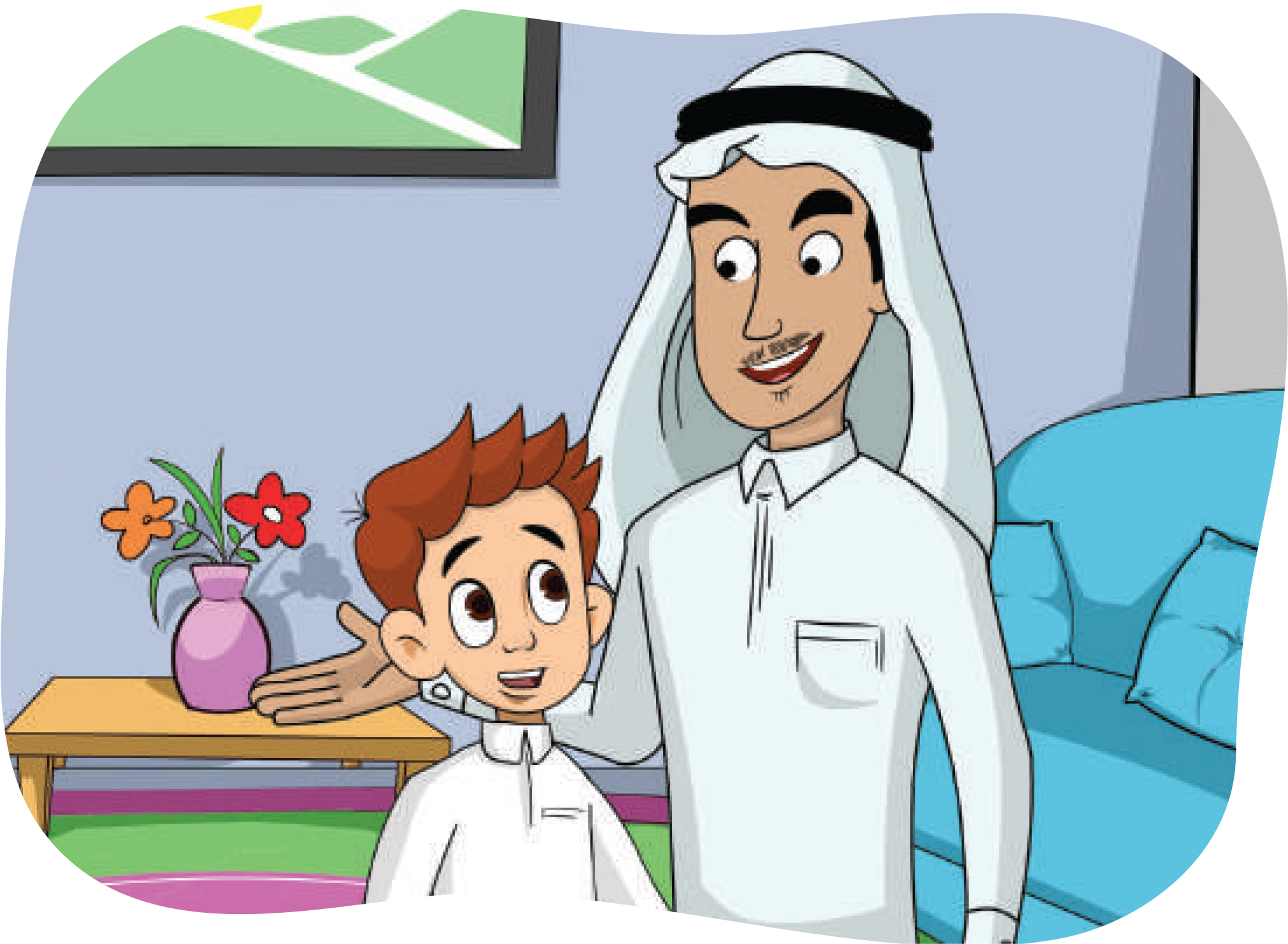 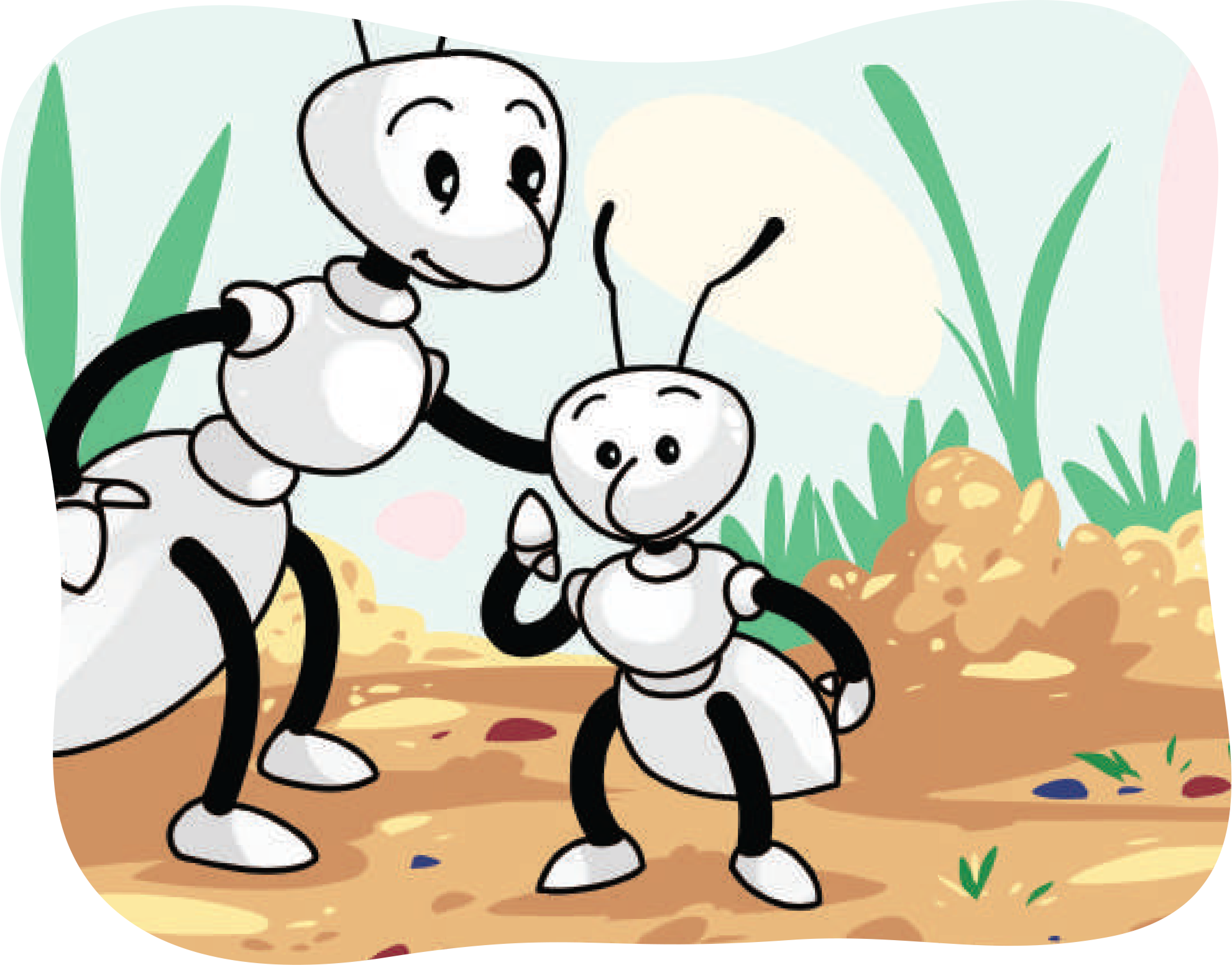 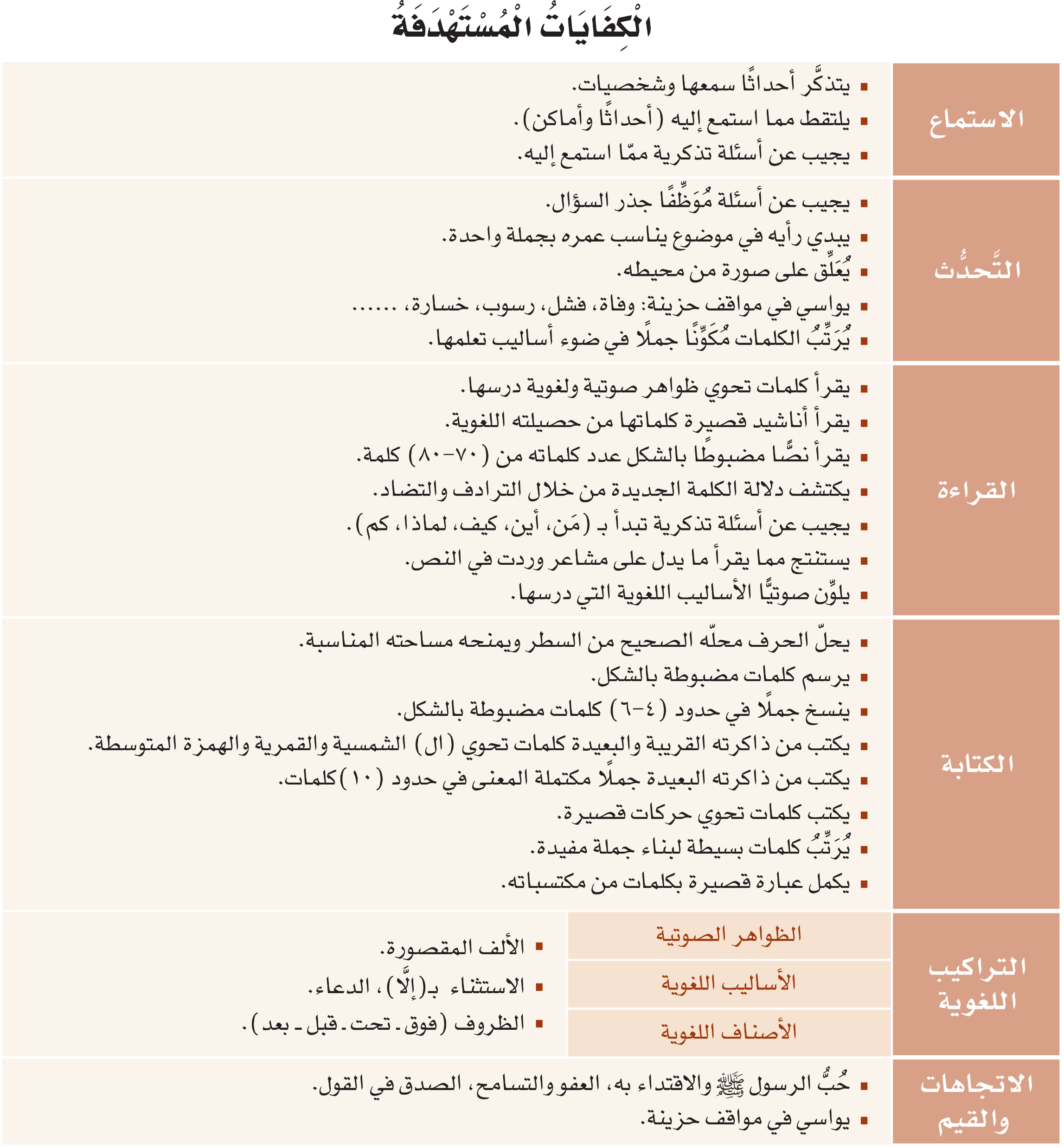 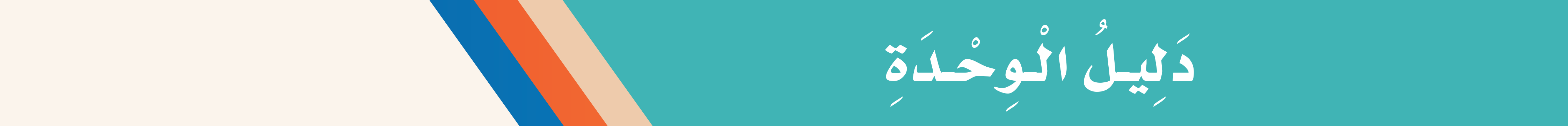 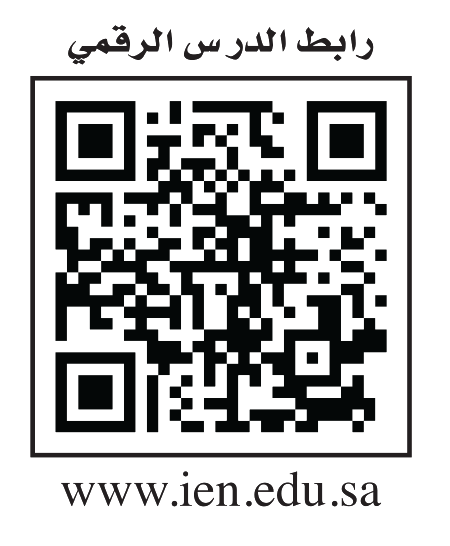 49
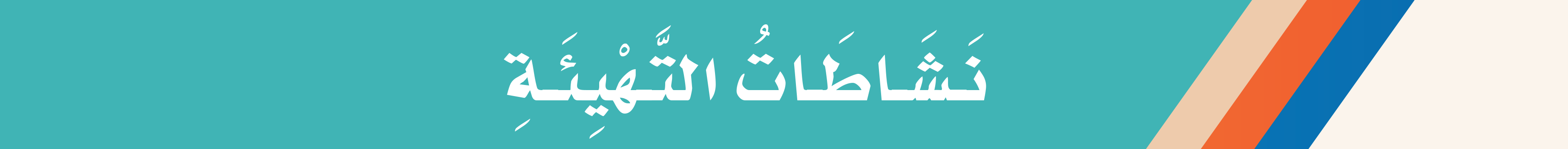 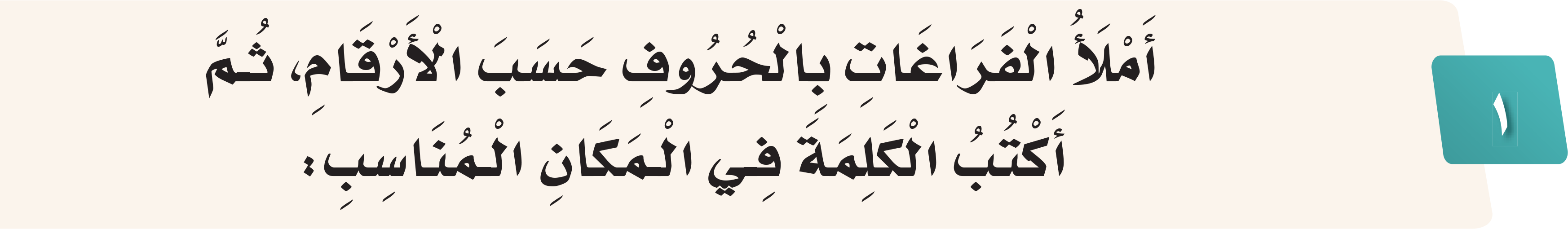 م
ح
م
د
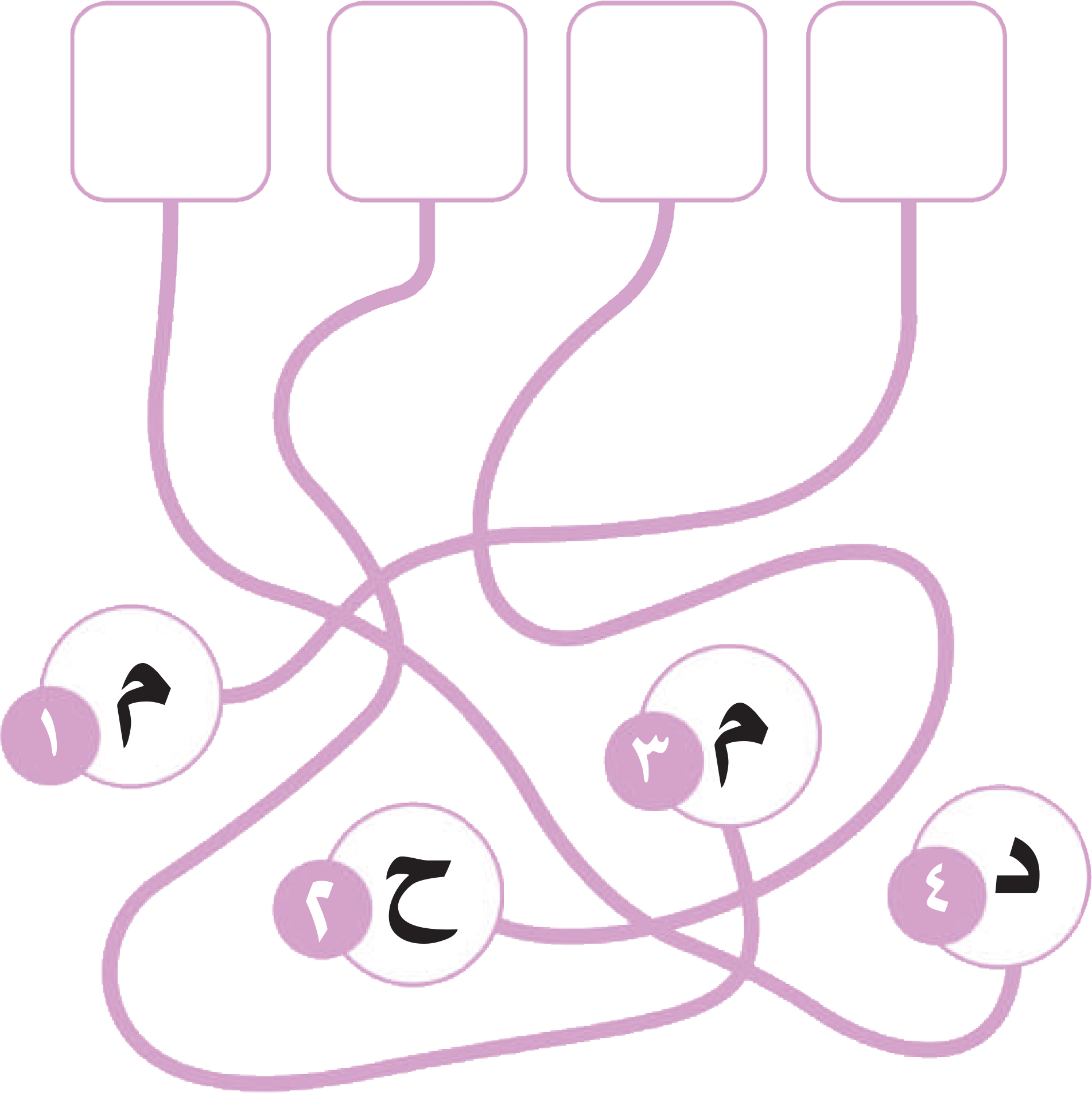 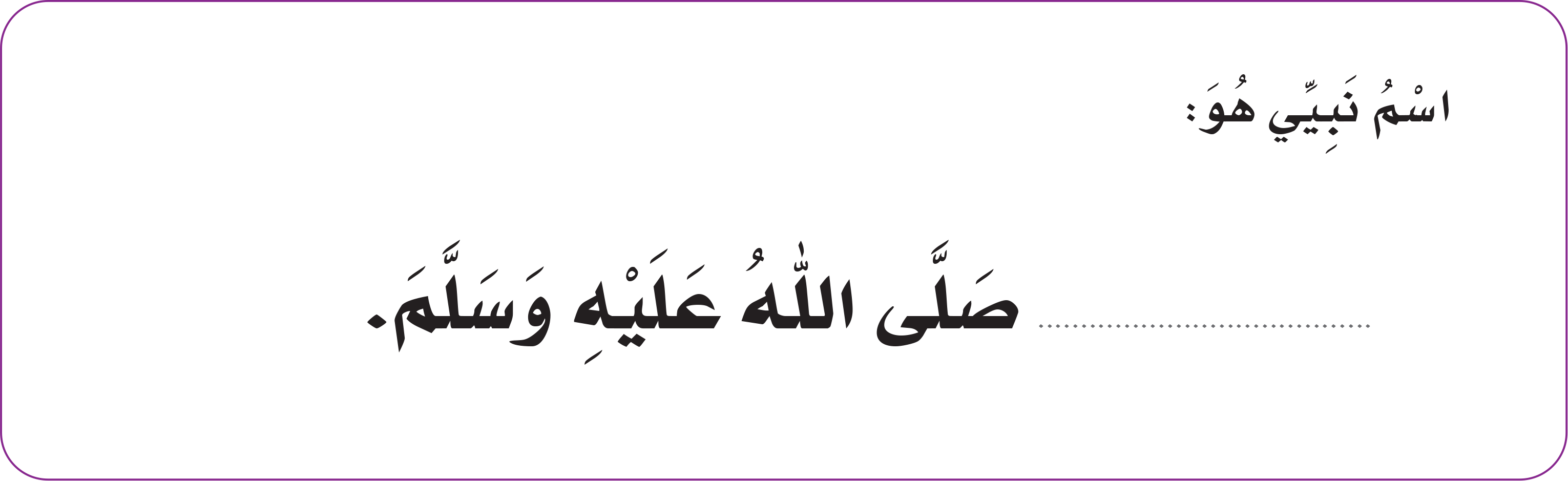 مُحَمَّدُ
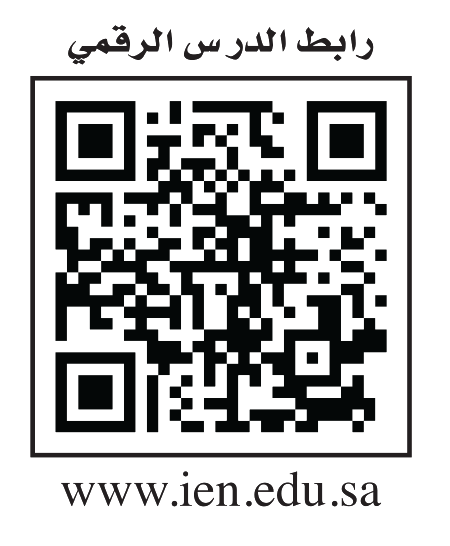 50
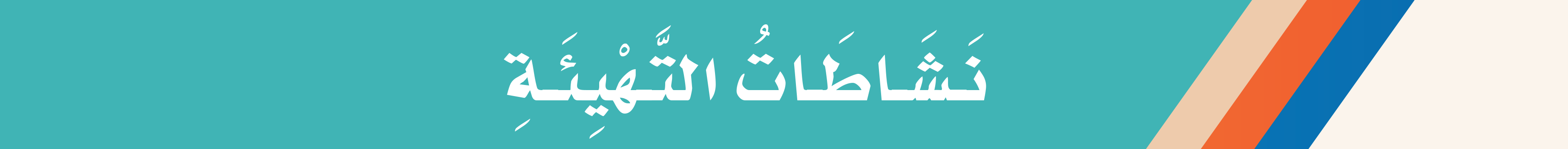 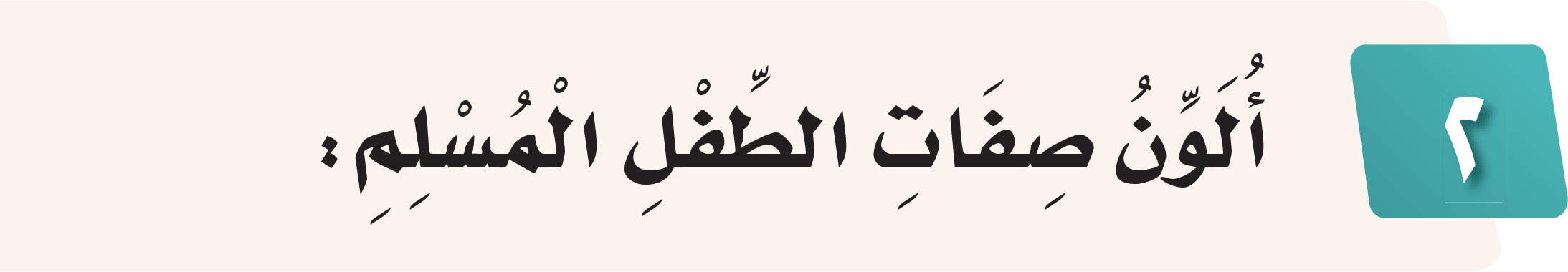 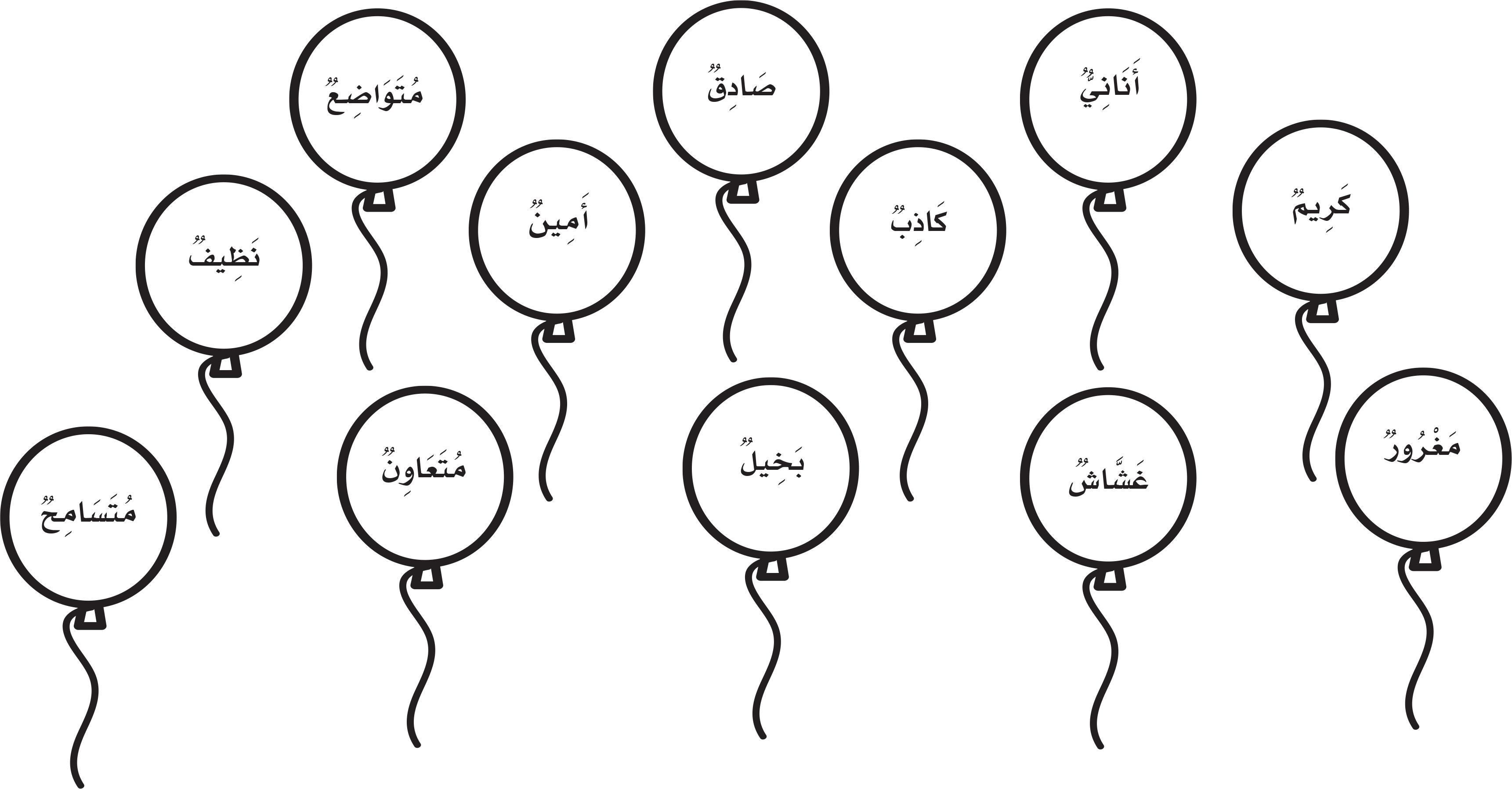 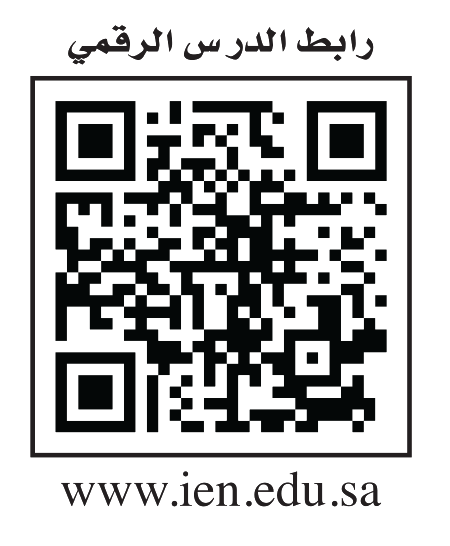 50
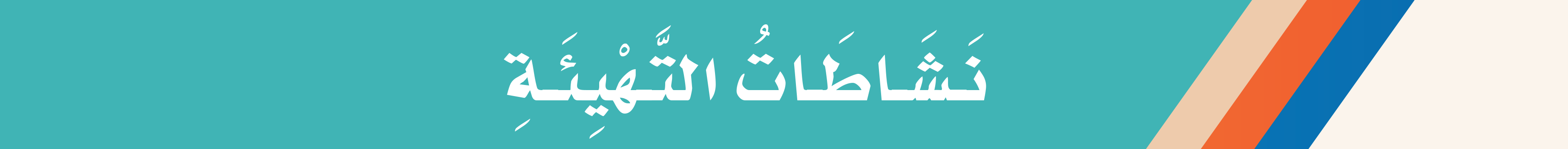 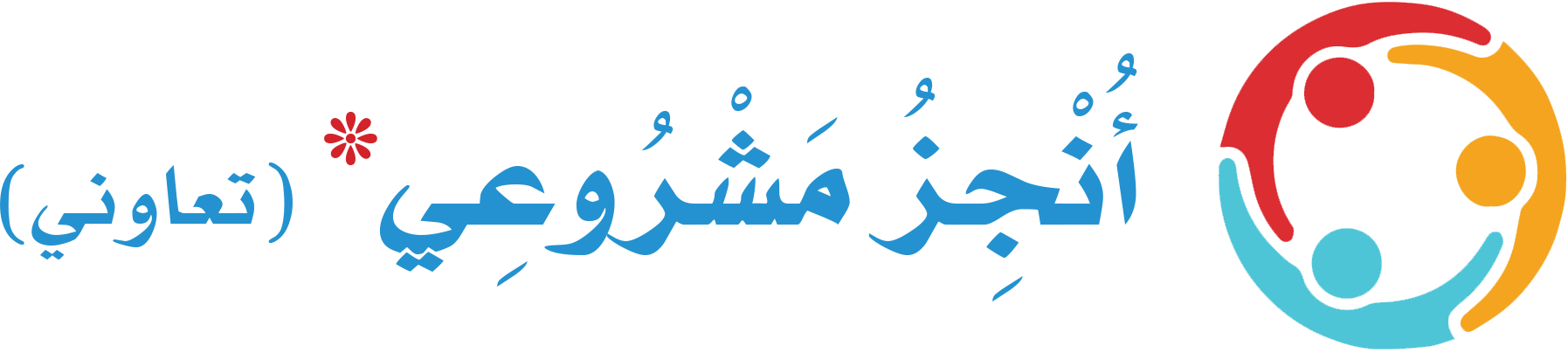 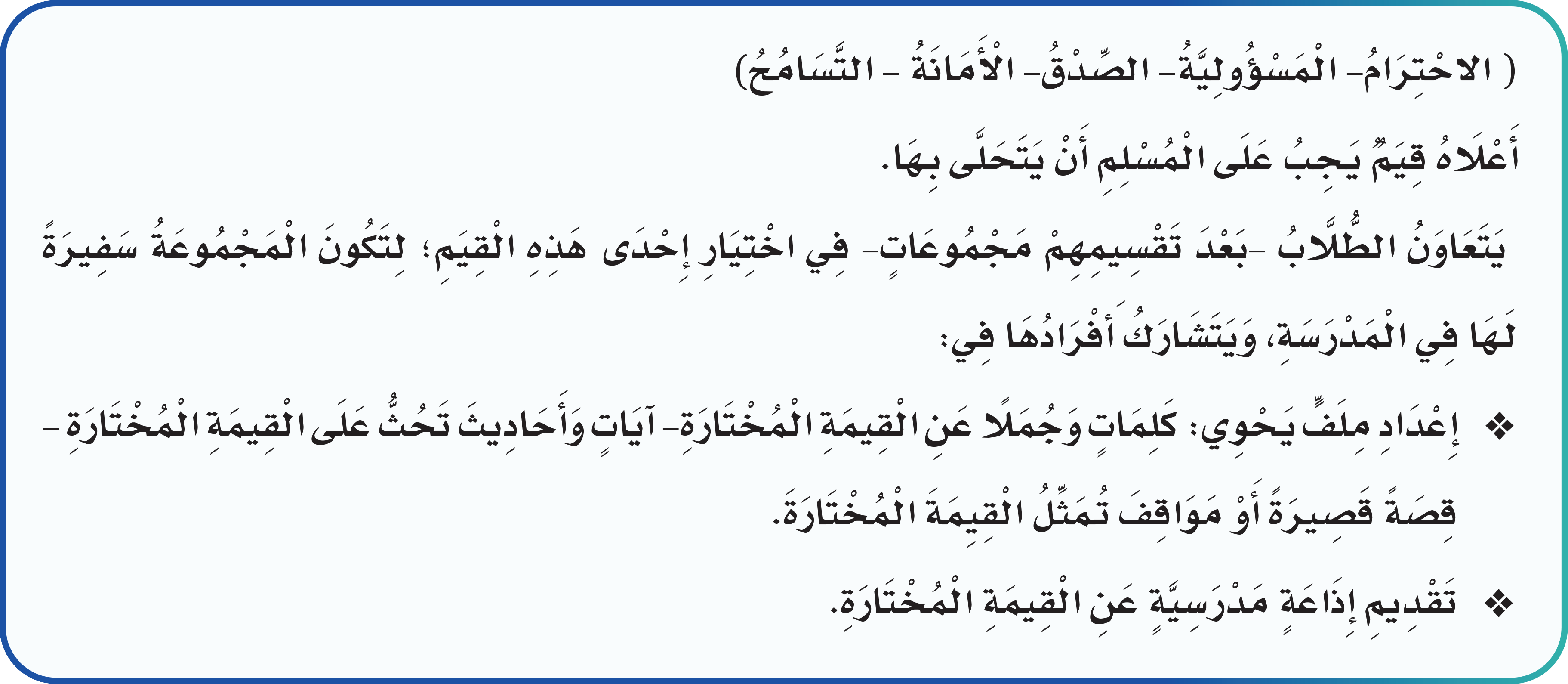 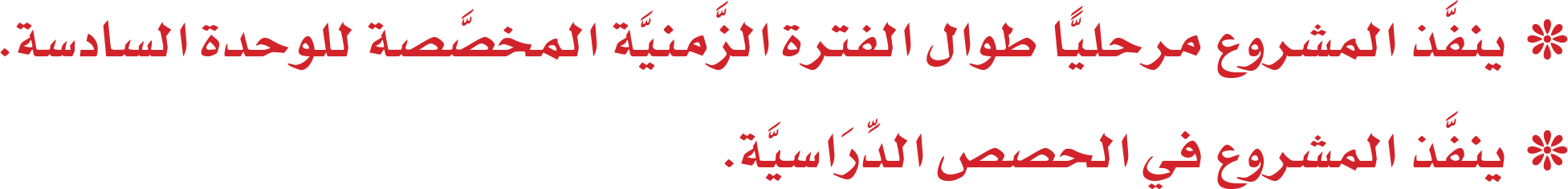 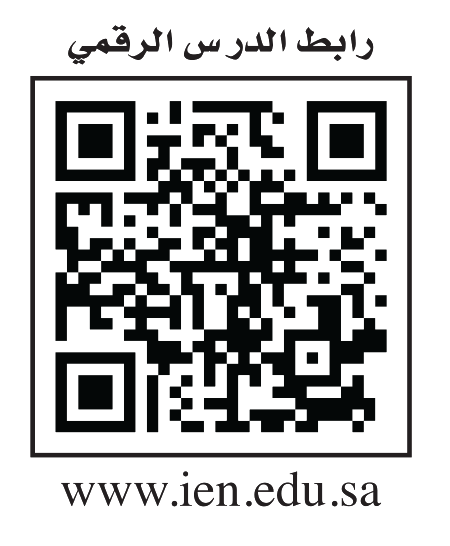 50
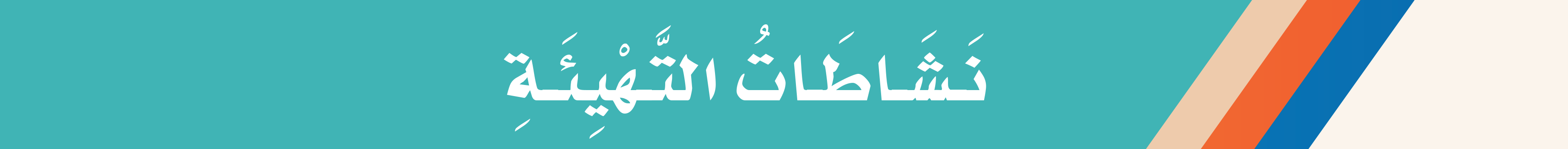 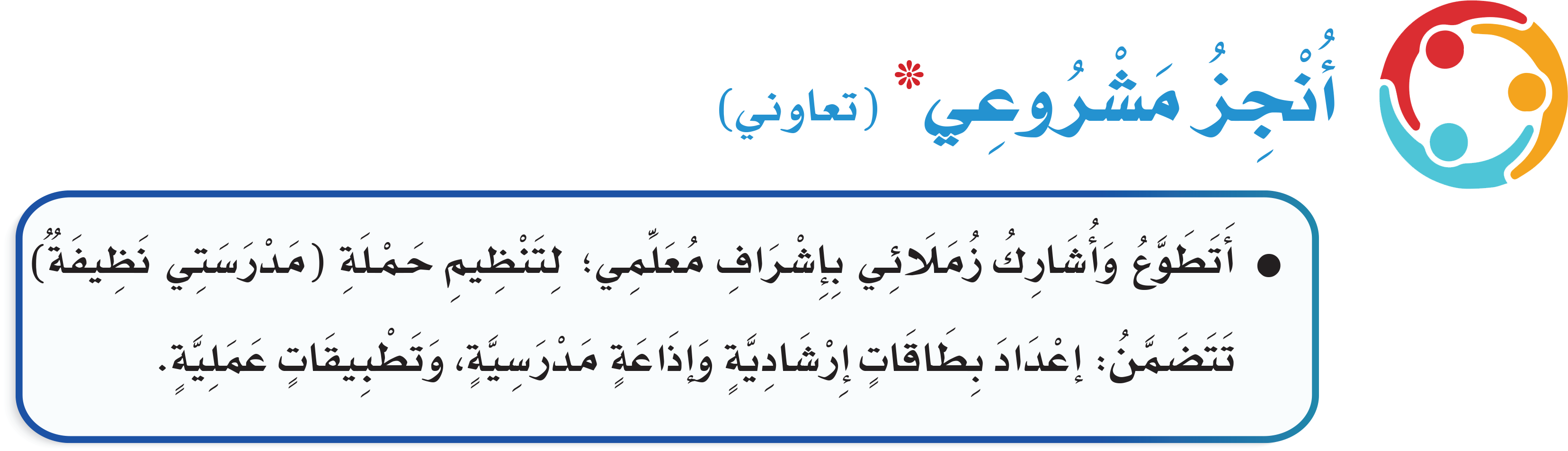 ينفذ الطالب بالتعاون مع أسرته بتسجيل مقطع فيديو يتحدث من خلاله عن واحدة من القيم التي يجب على المسلم التحلي بها (  الاحترام – المسؤولية – الصدق – الأمانة - التسامح – التعاون ) ولا مانع من مساعدة الأسرة له أثناء الإعداد و التنفيذ.
يُقدم المقطع الأسبوع القادم
مدة المقطع دقيقة واحدة فقط
51
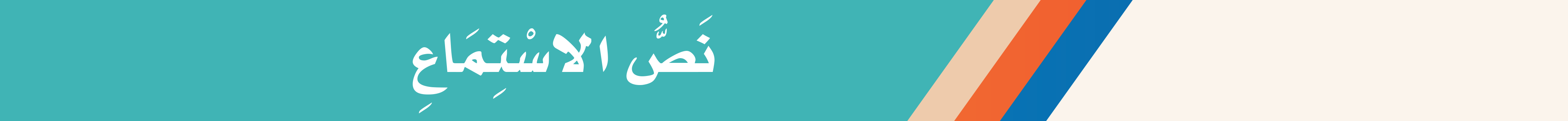 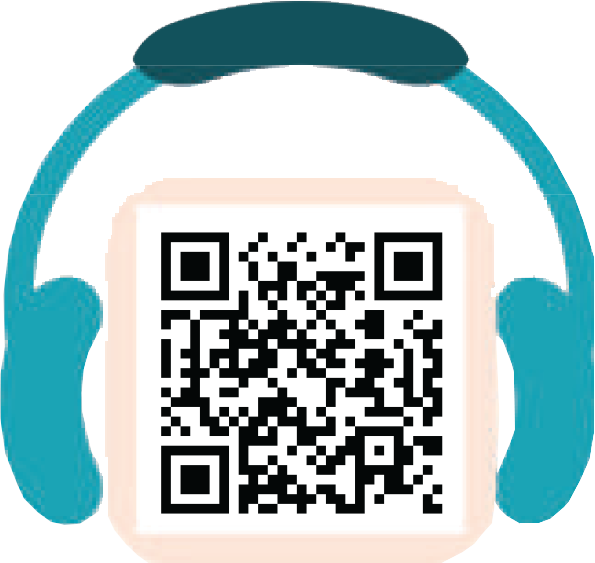 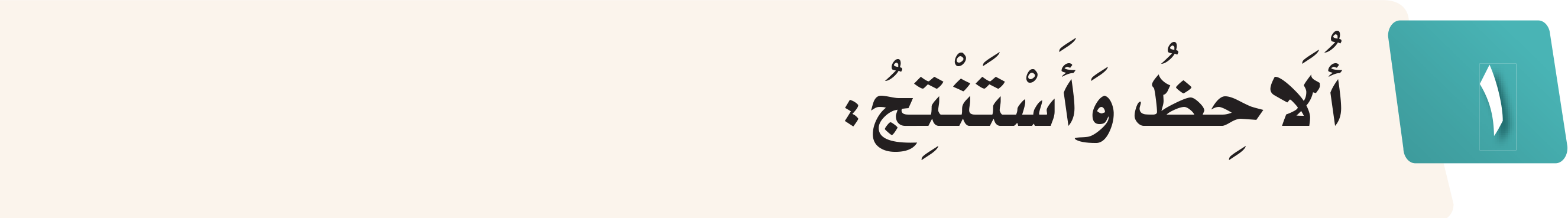 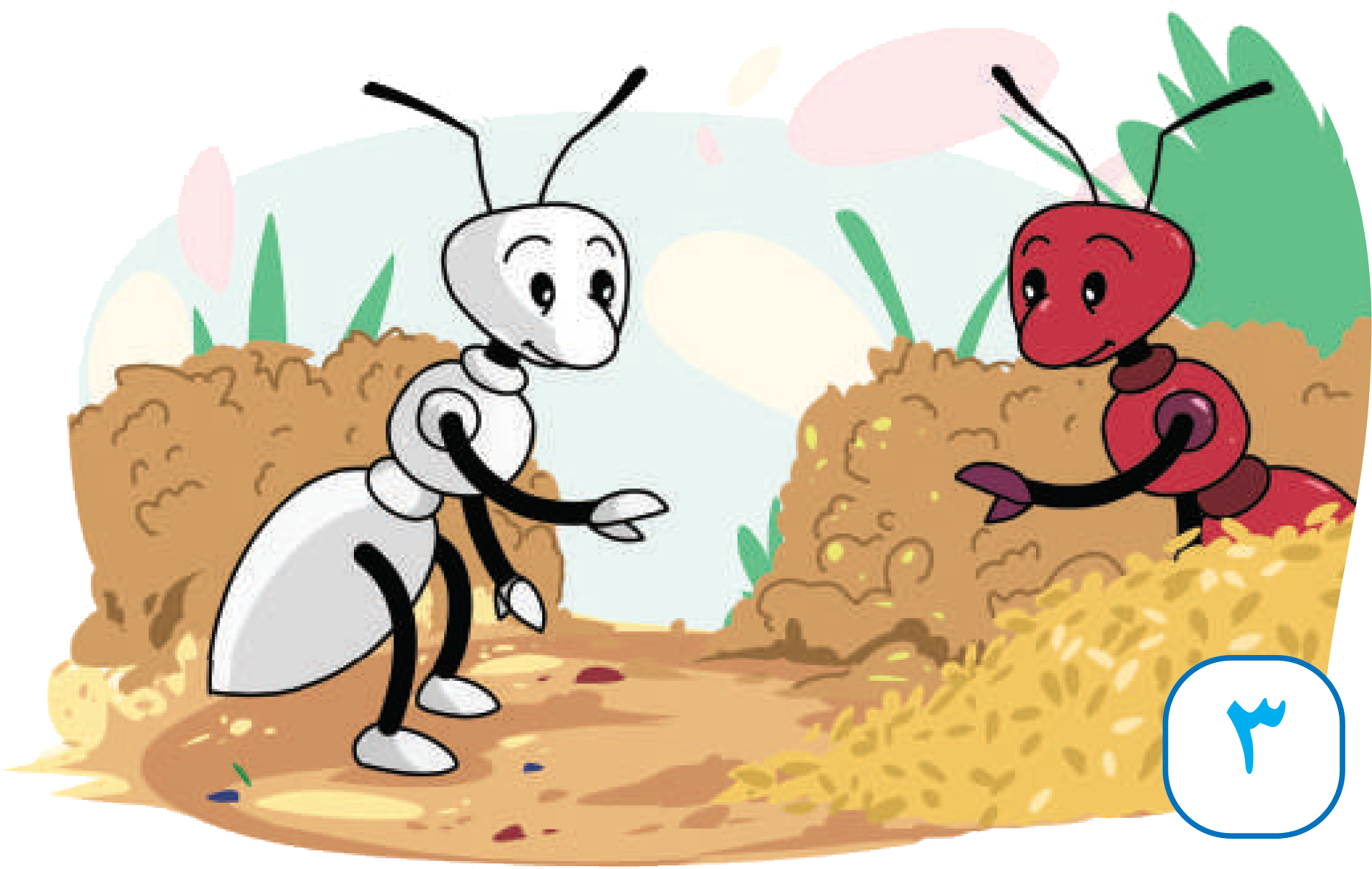 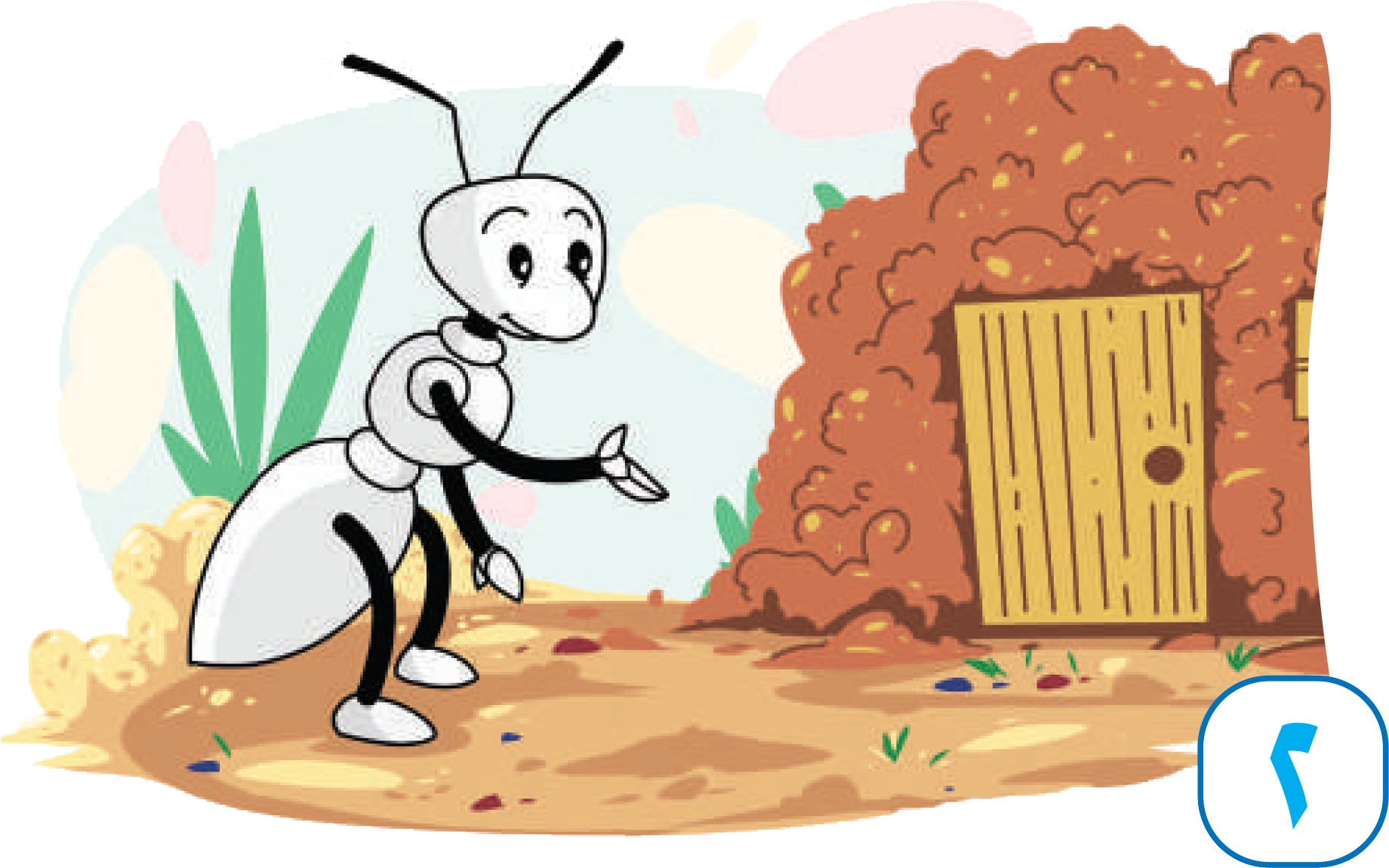 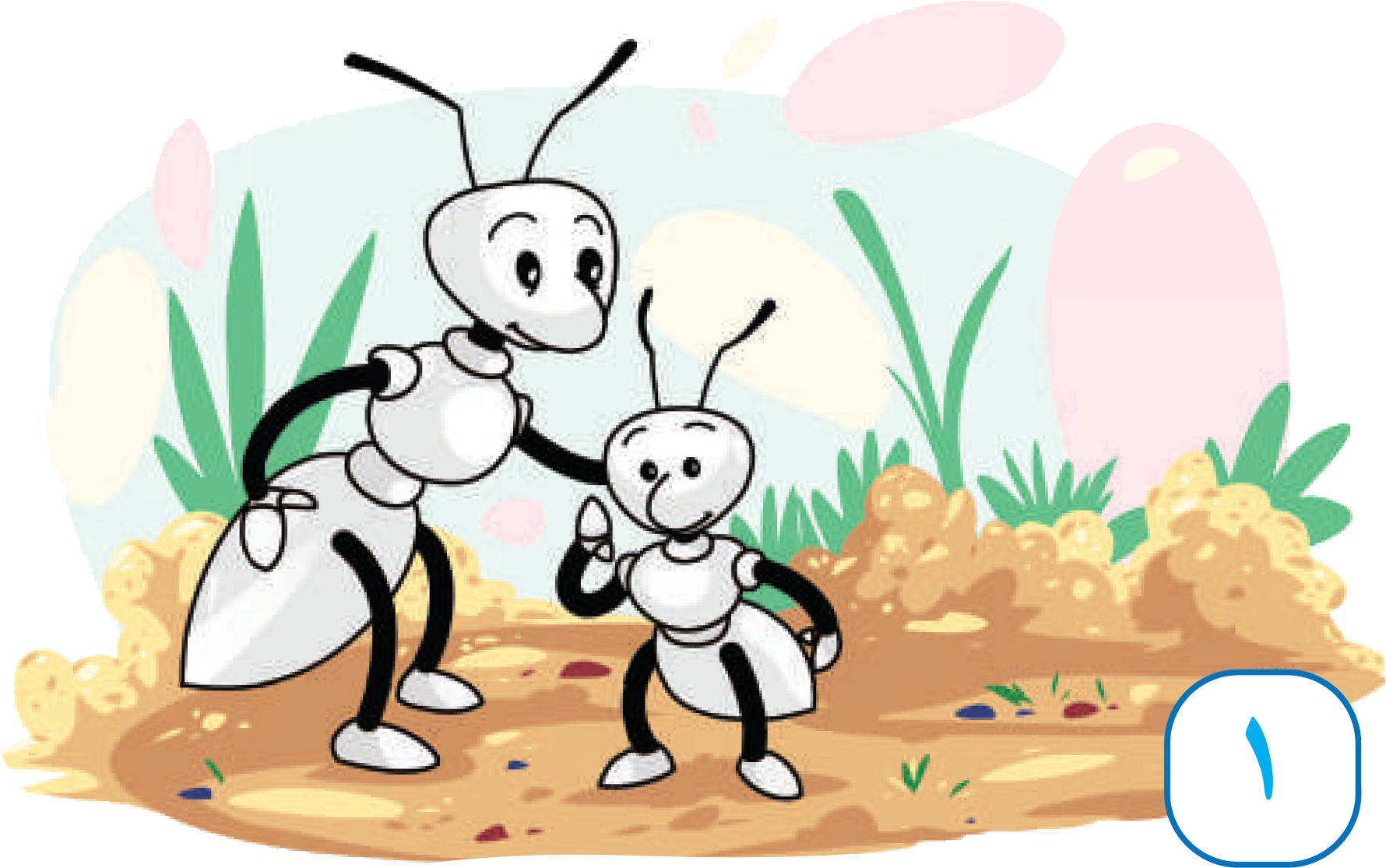 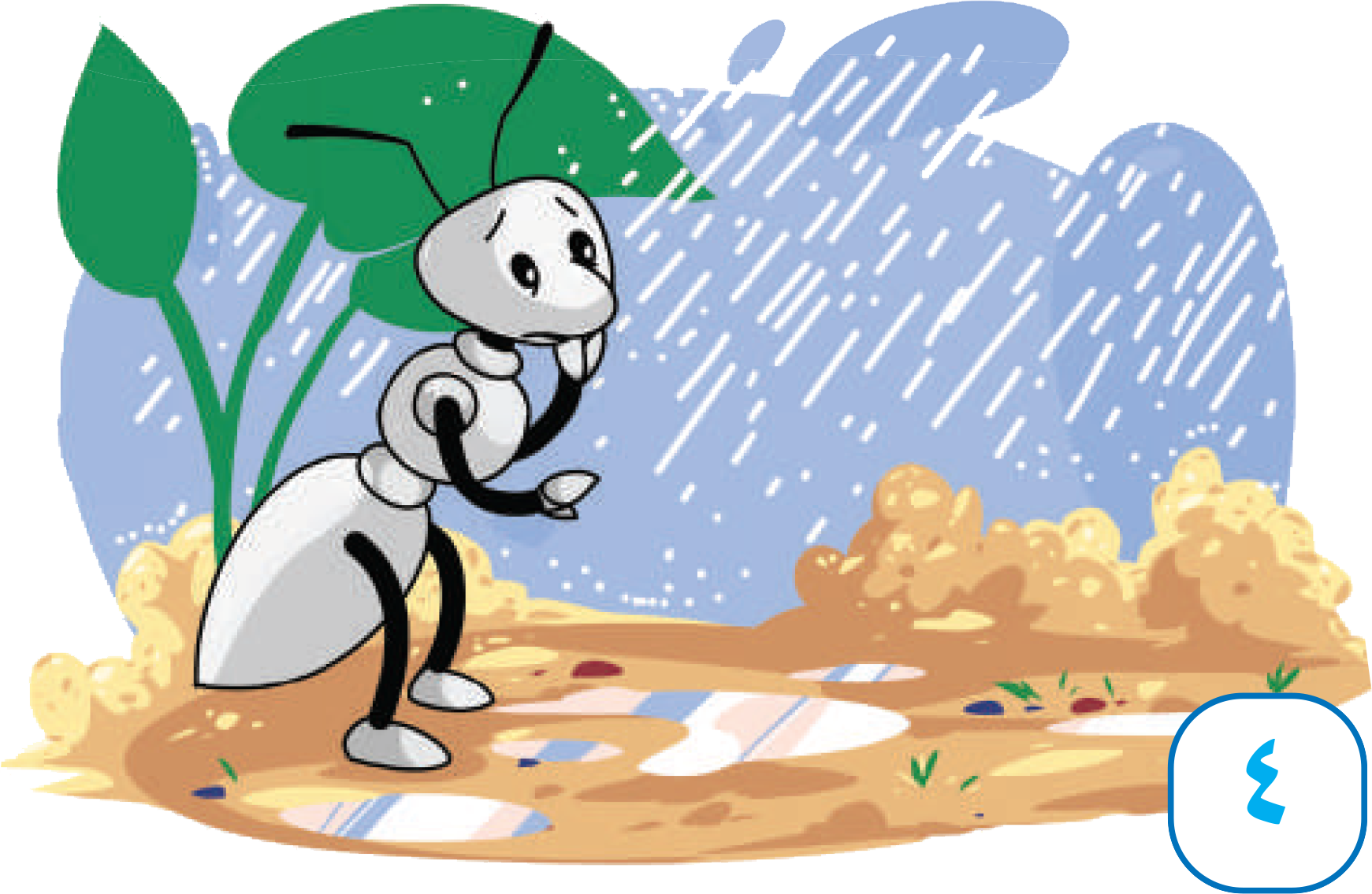 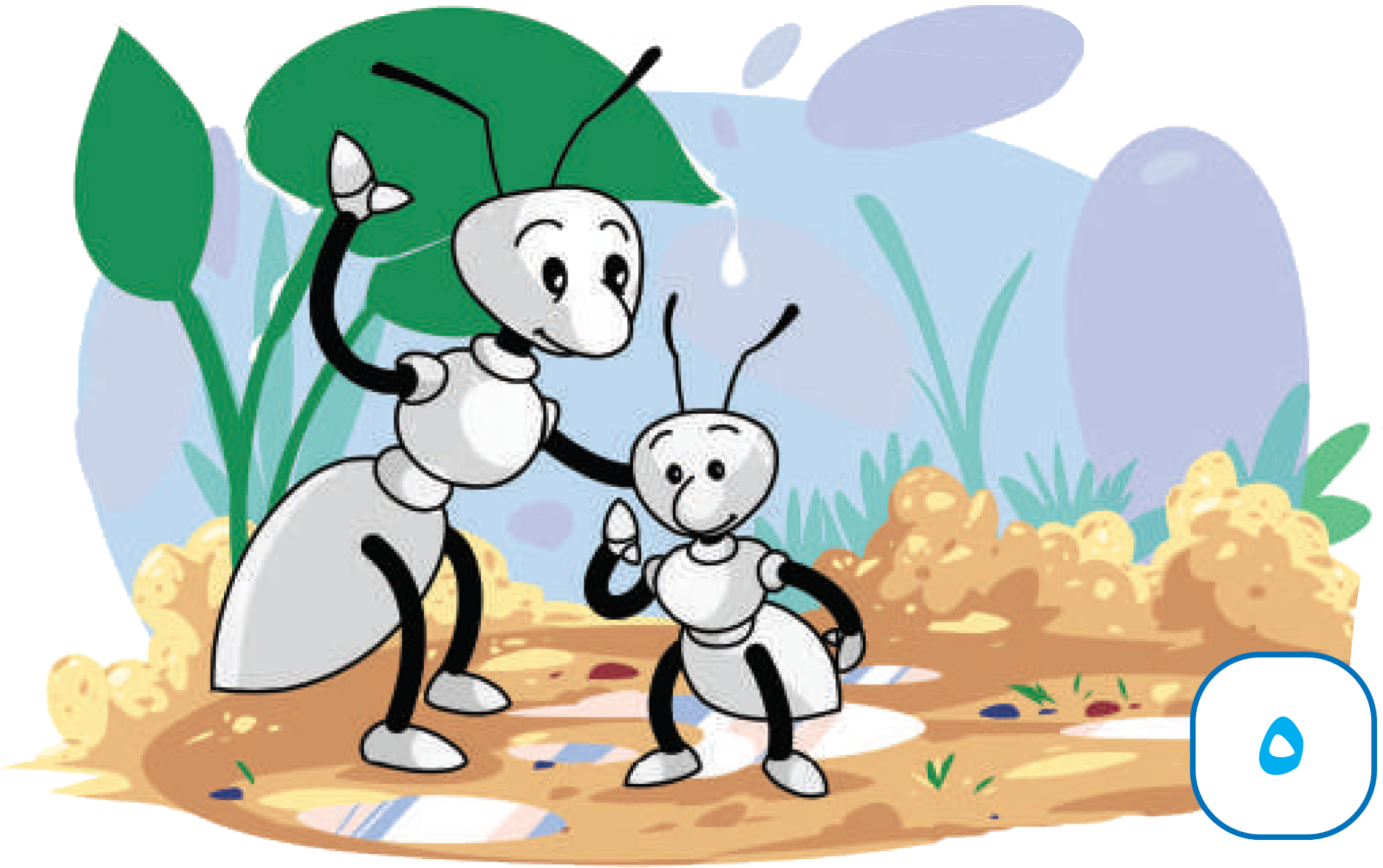 51
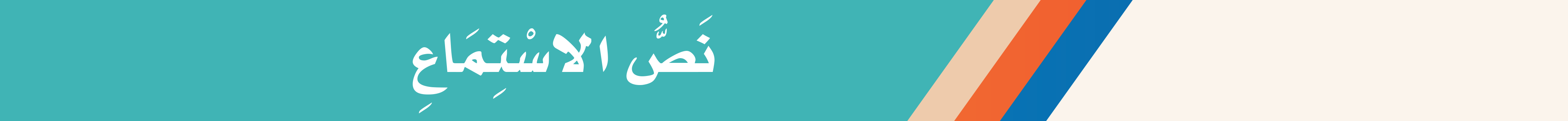 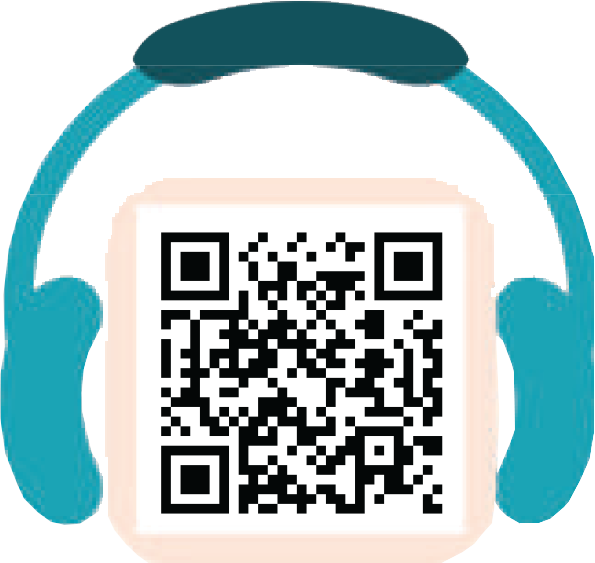 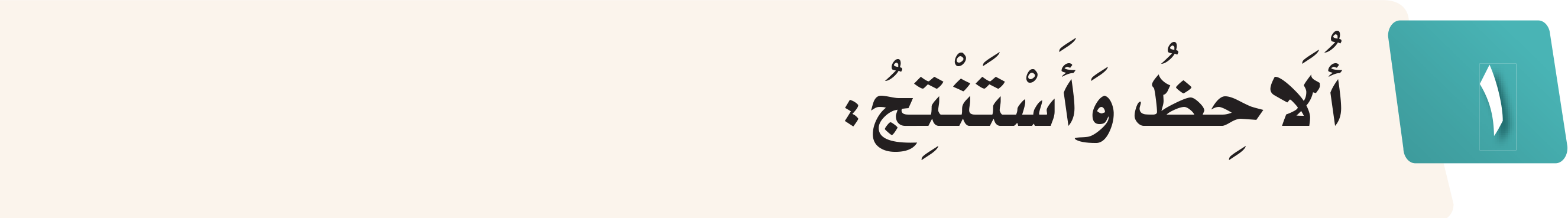 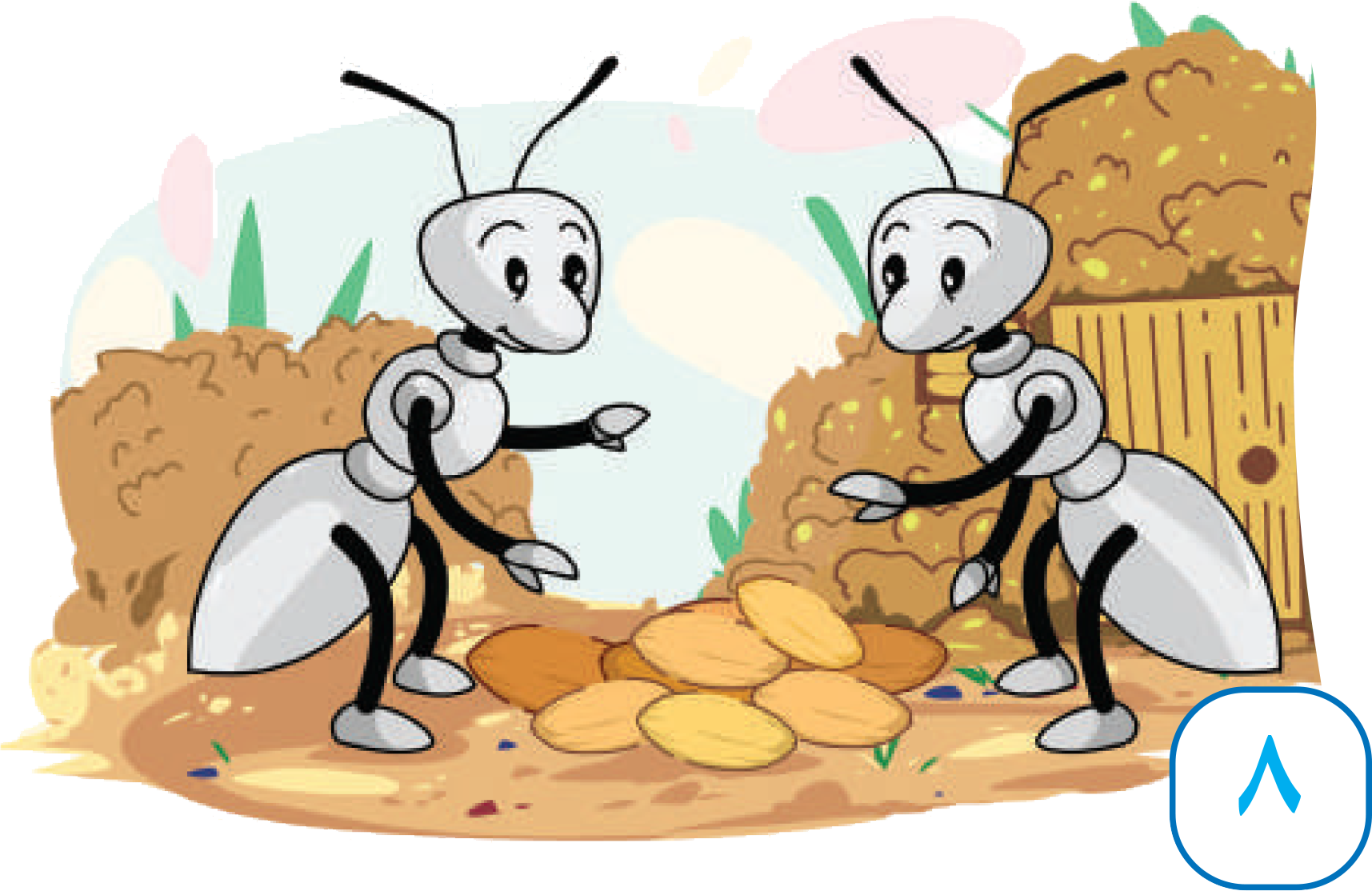 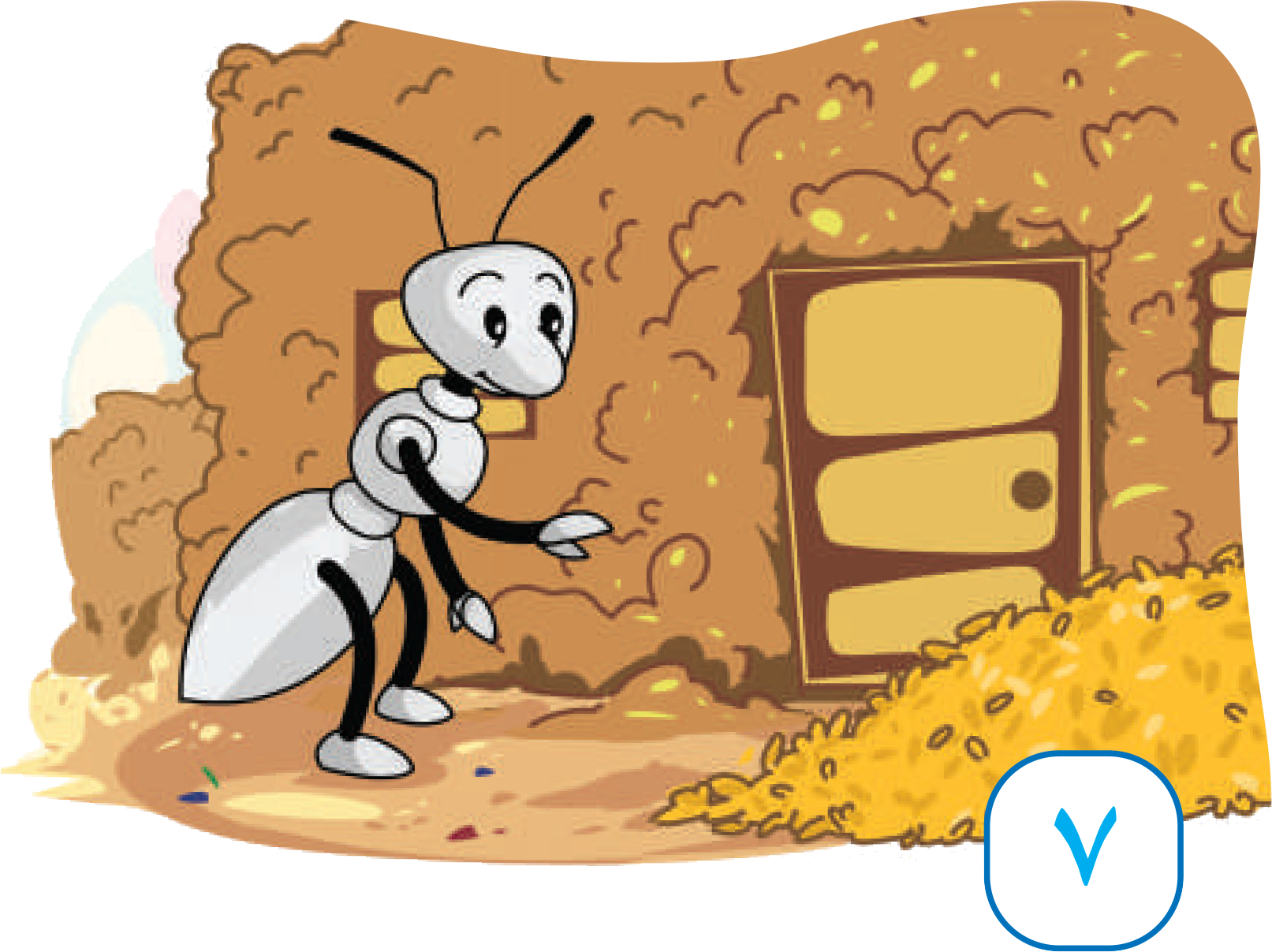 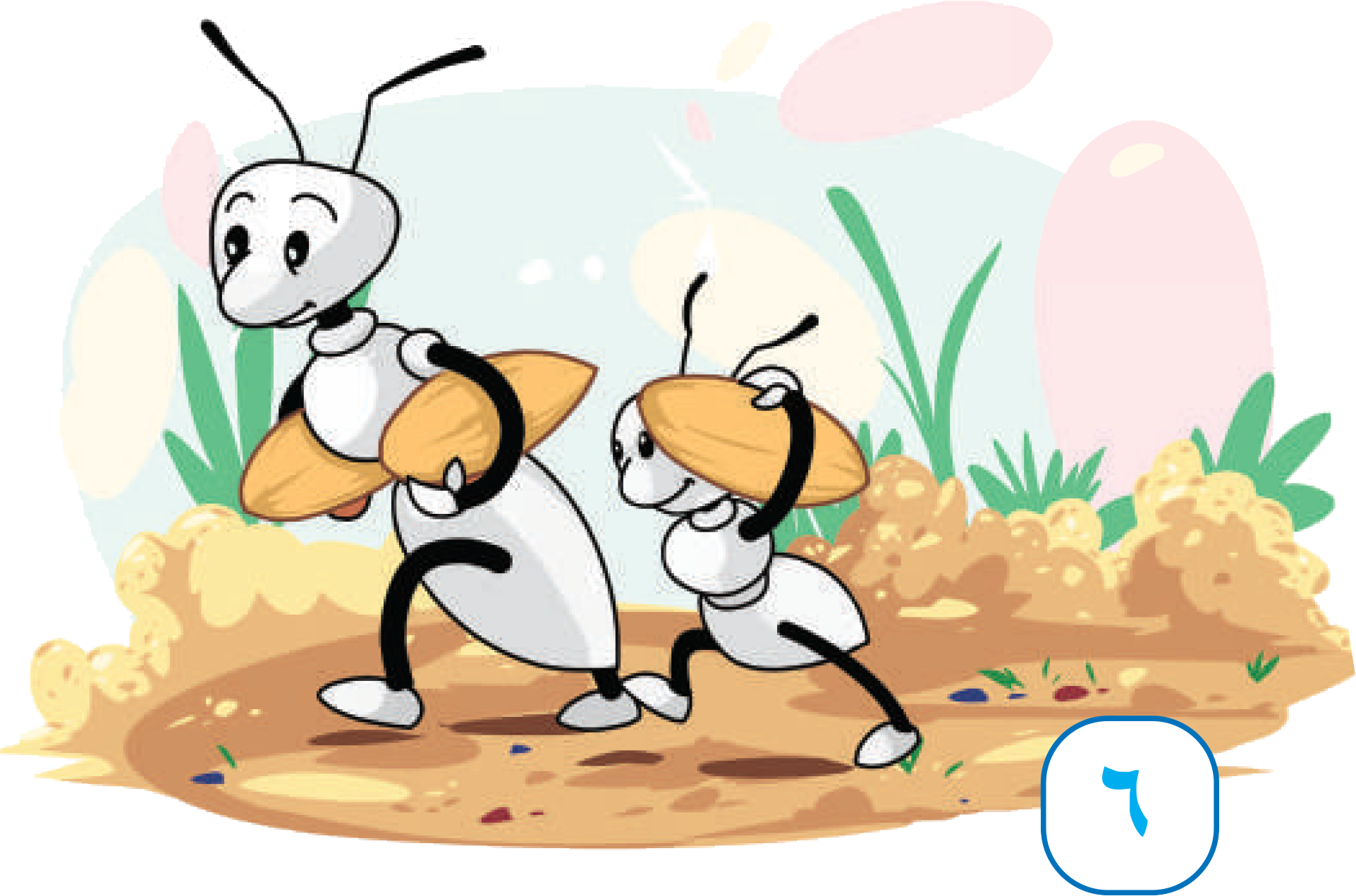 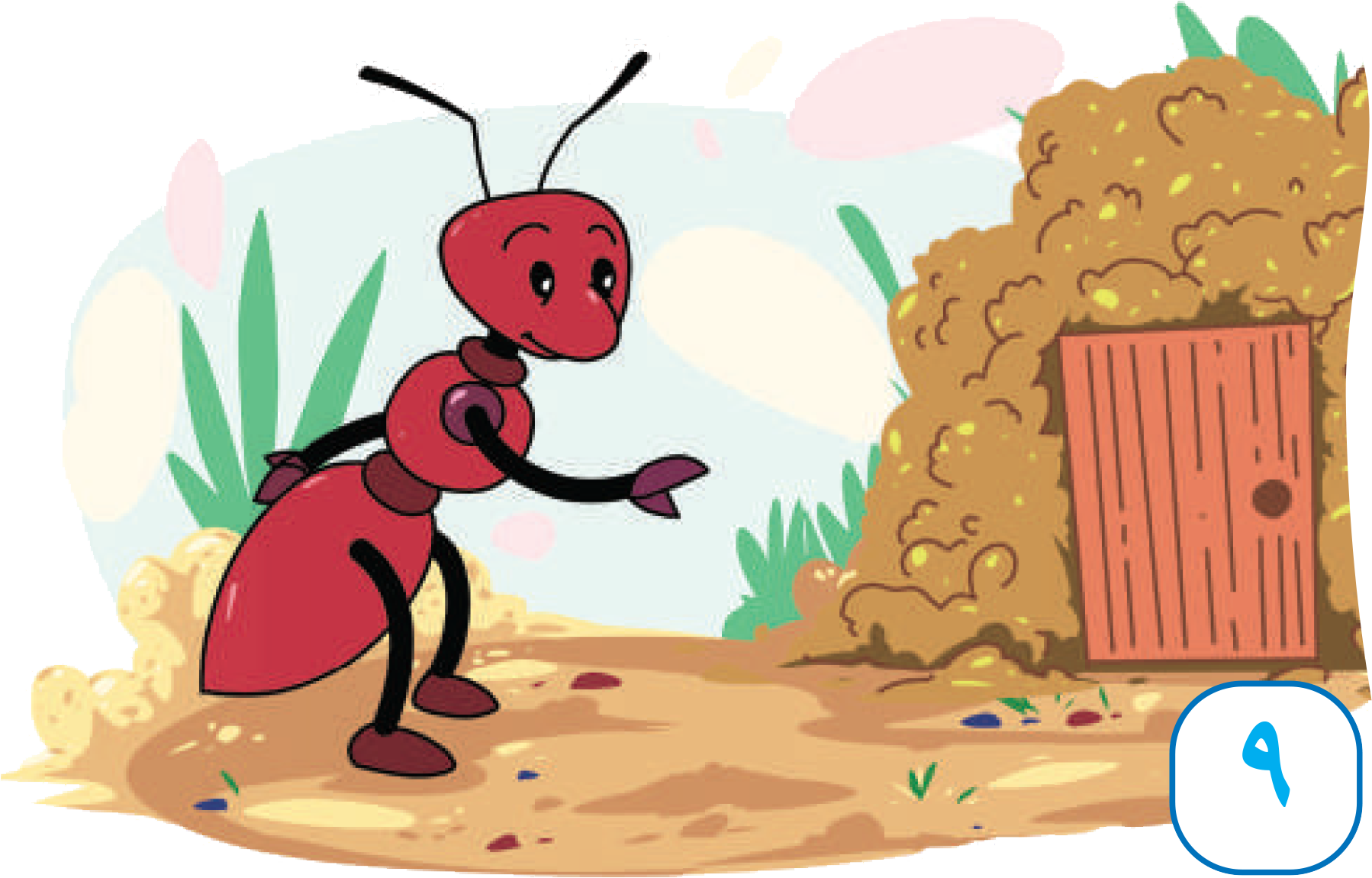 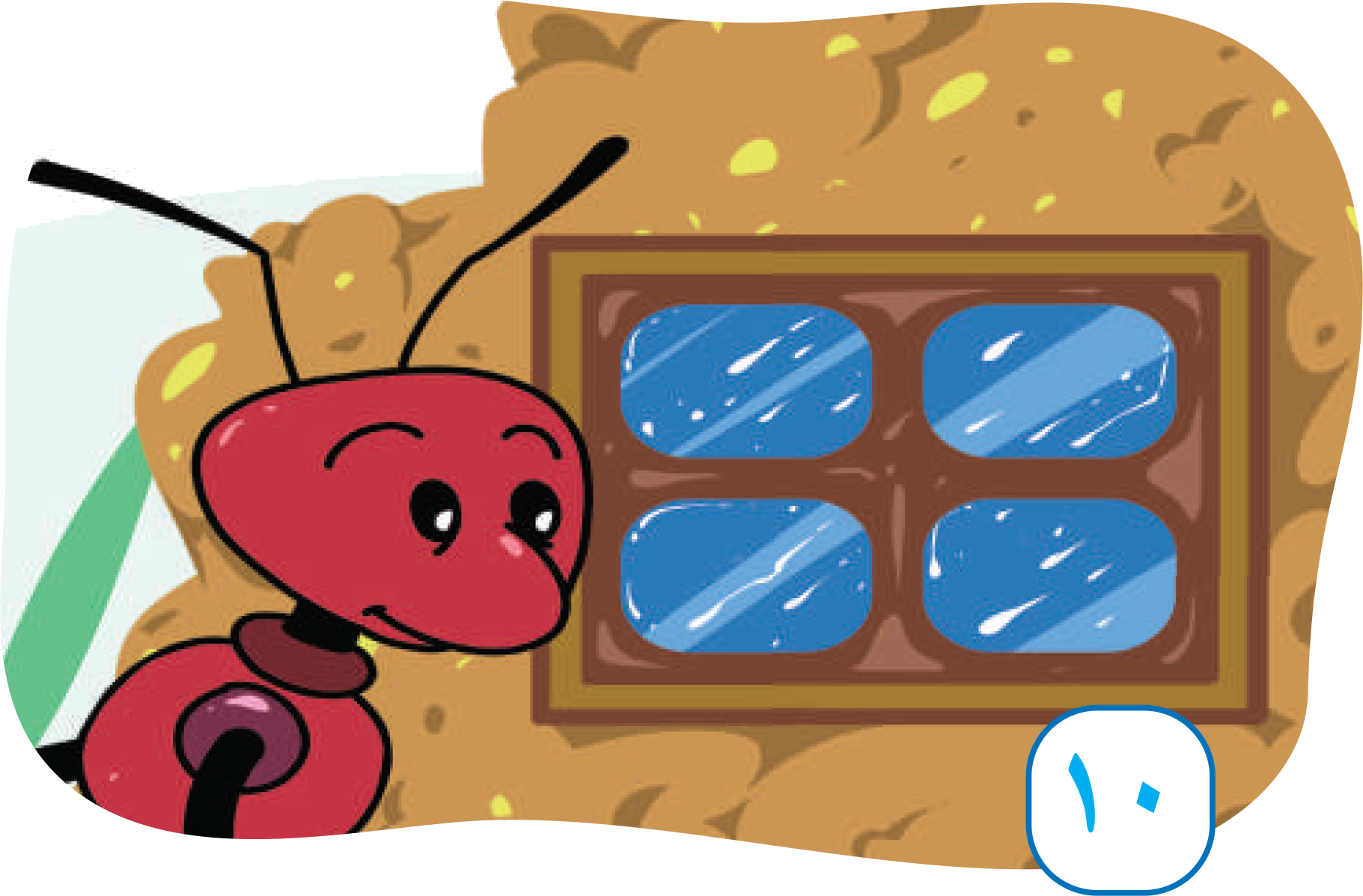 52
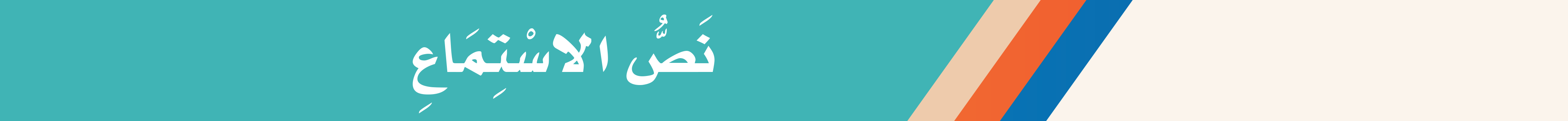 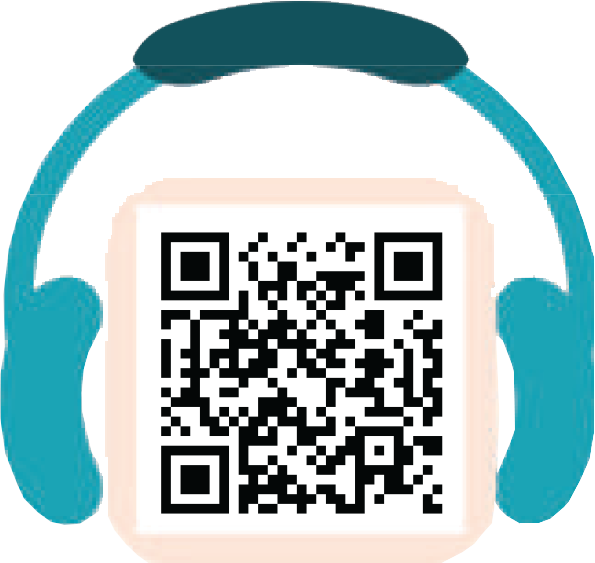 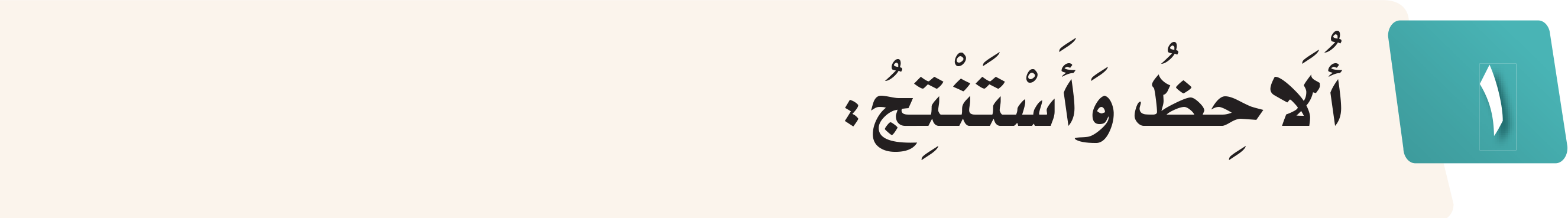 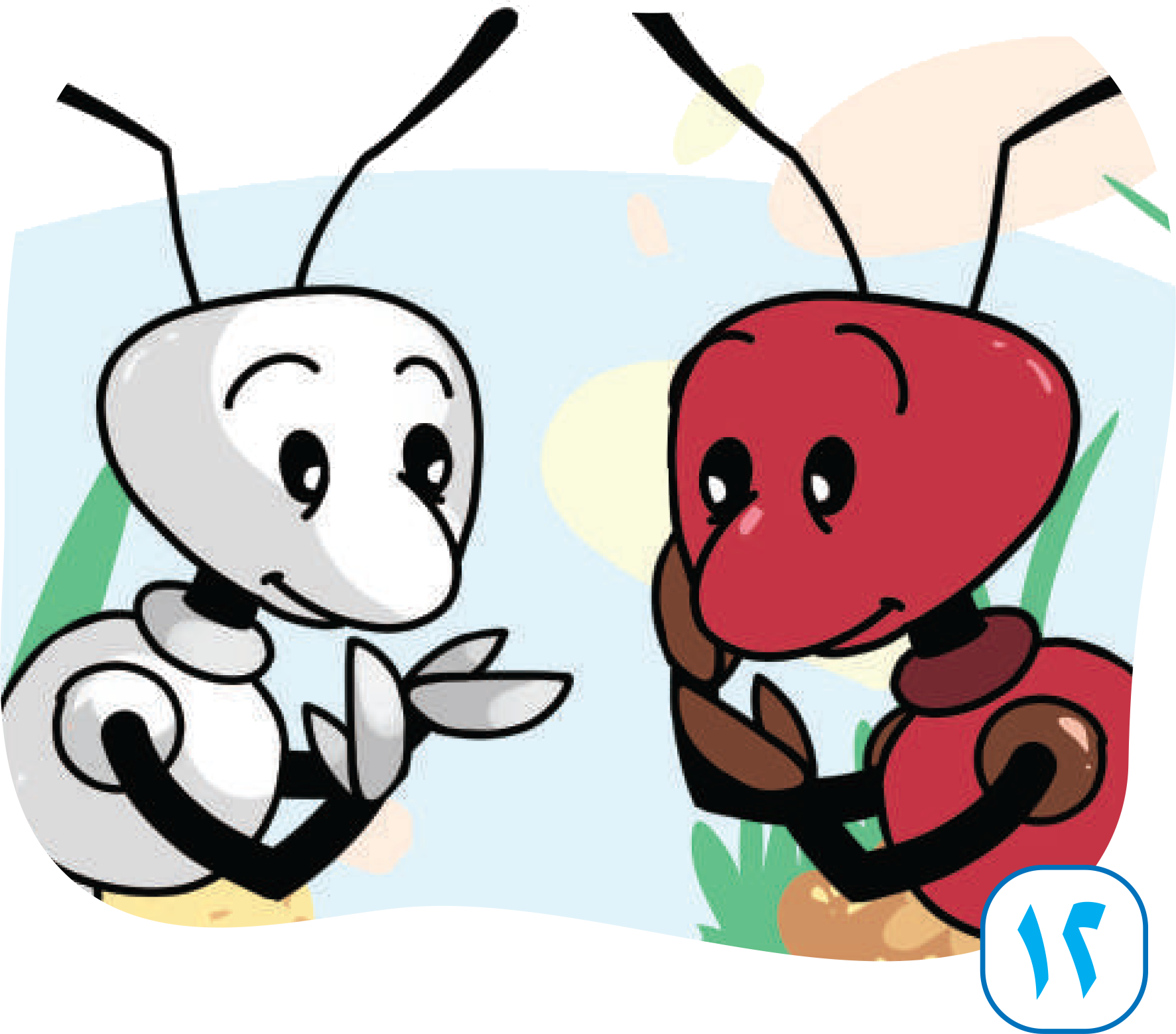 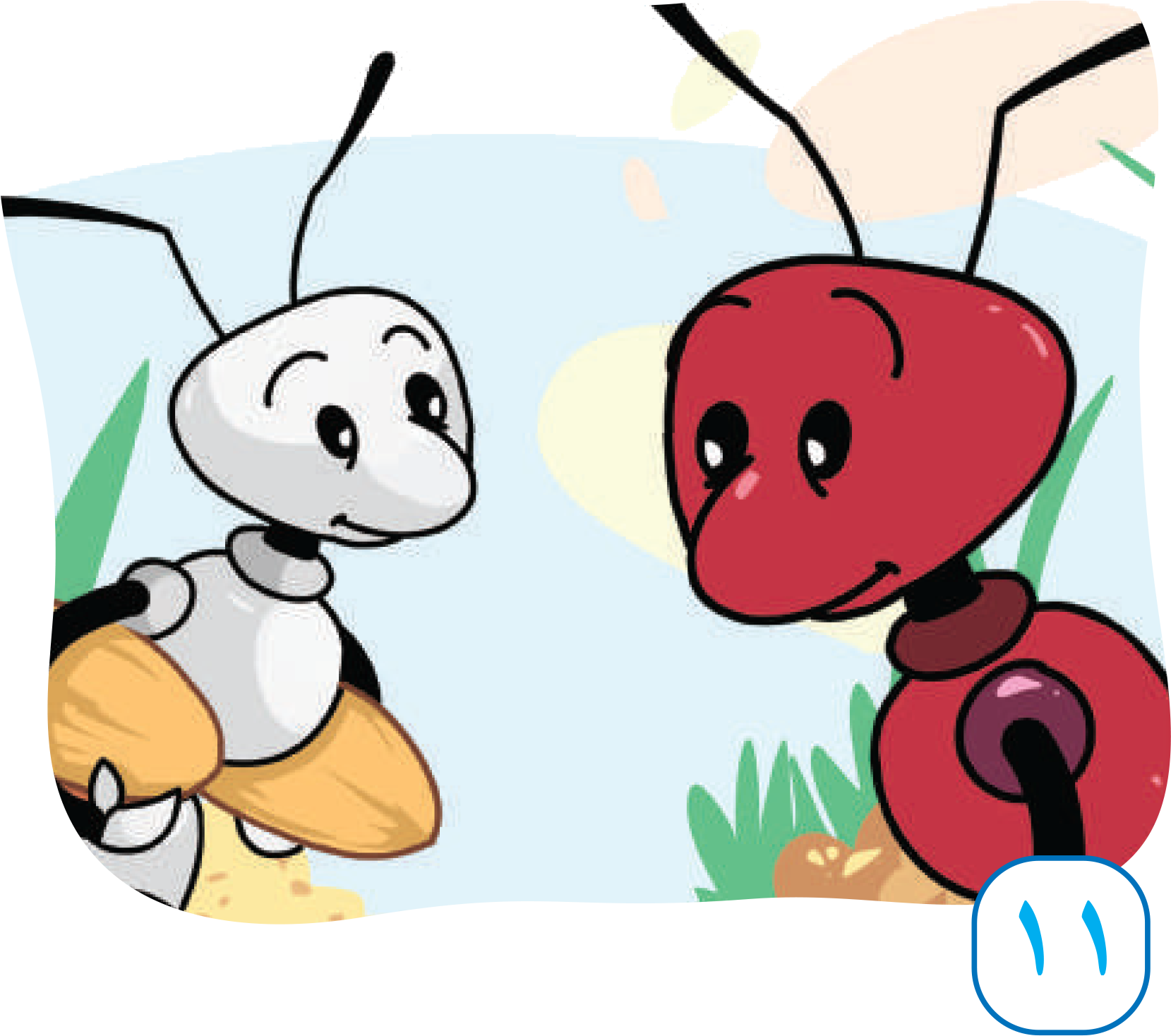 52
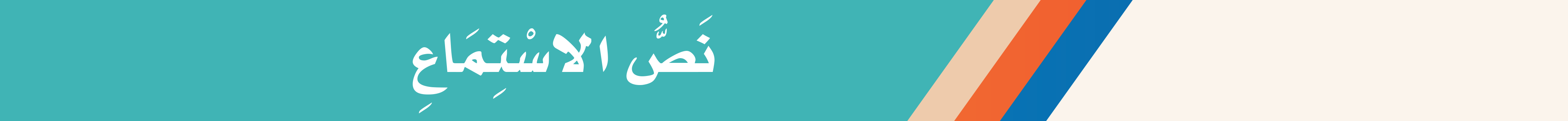 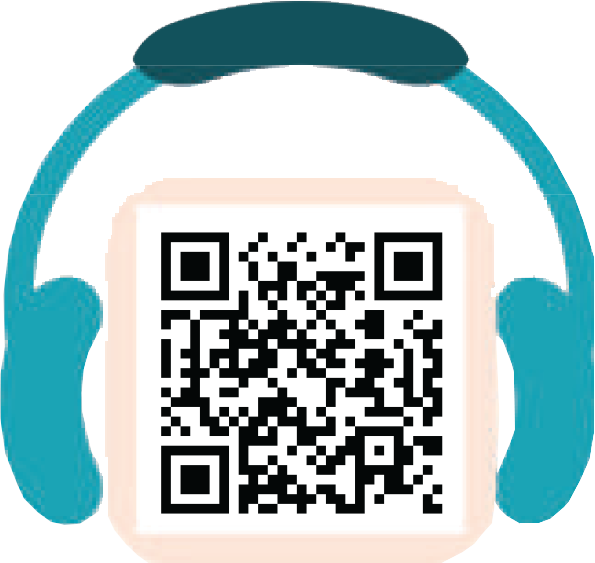 53
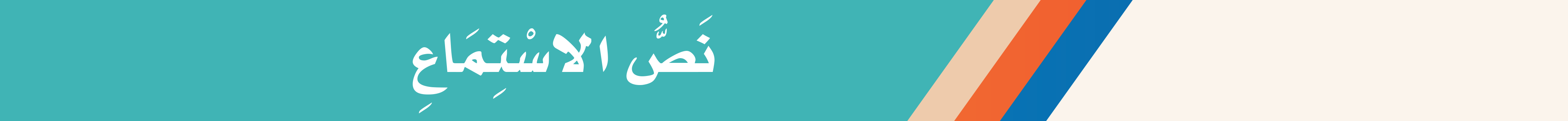 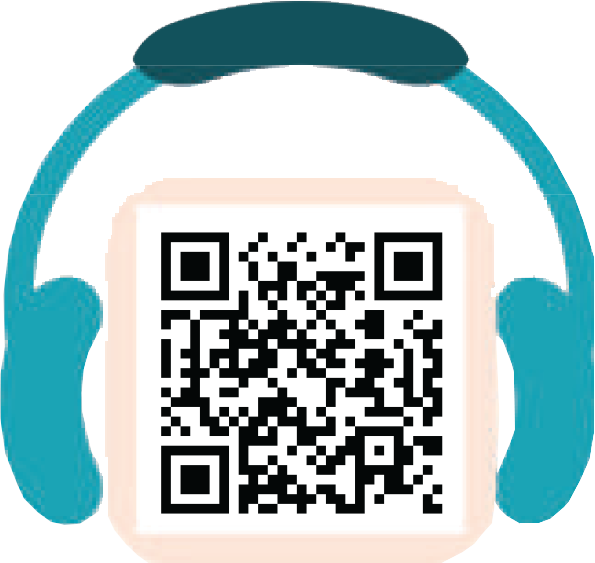 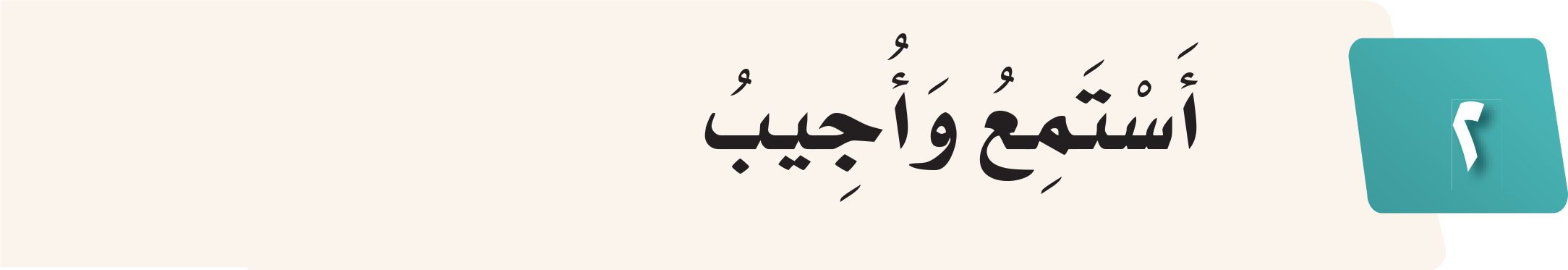 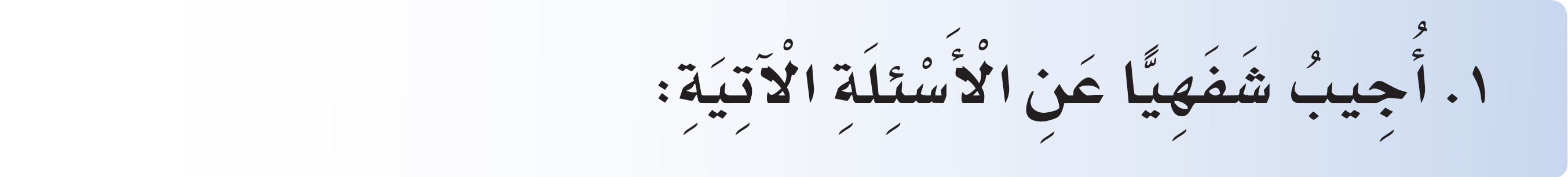 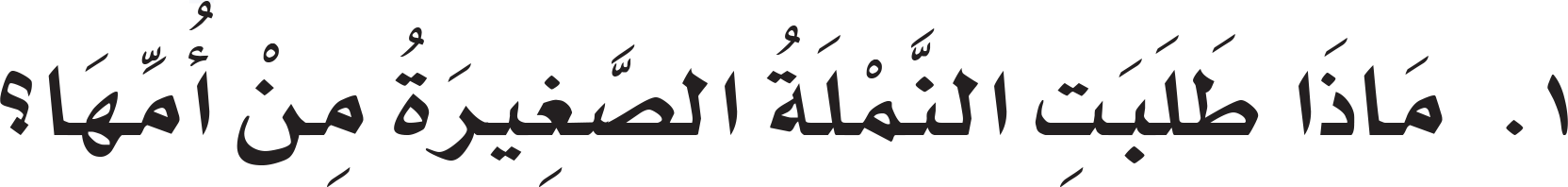 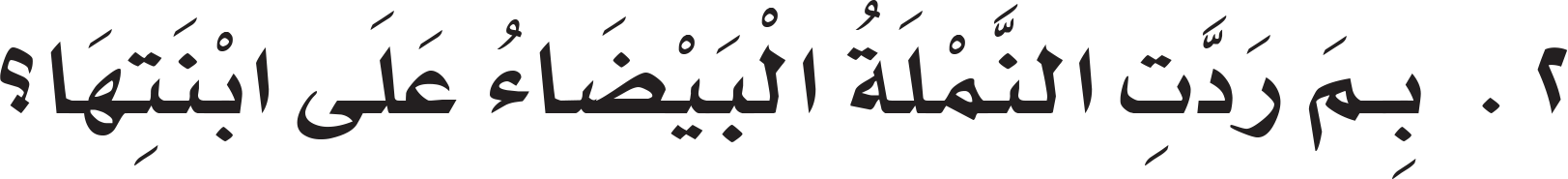 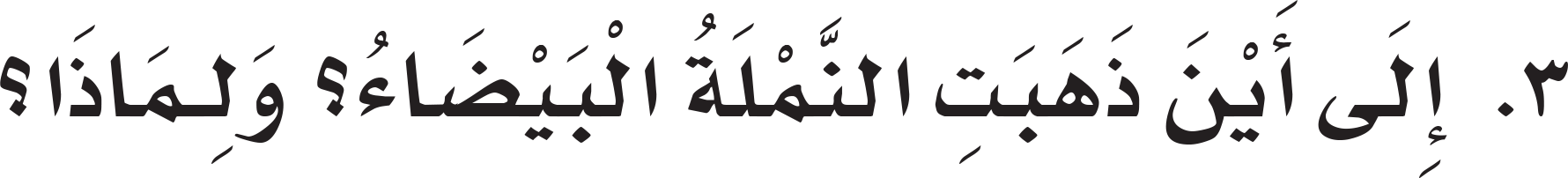 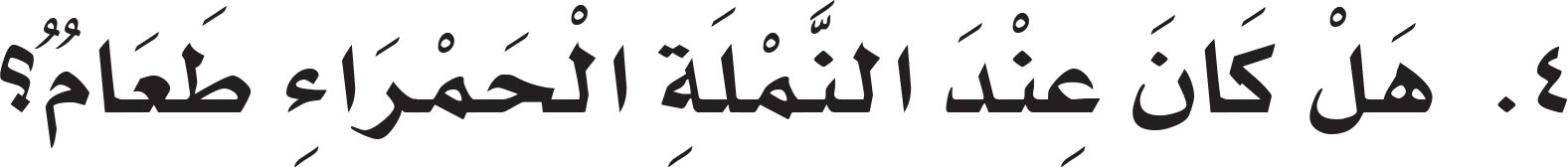 53
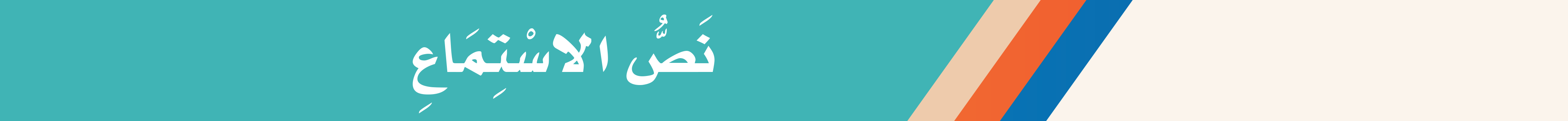 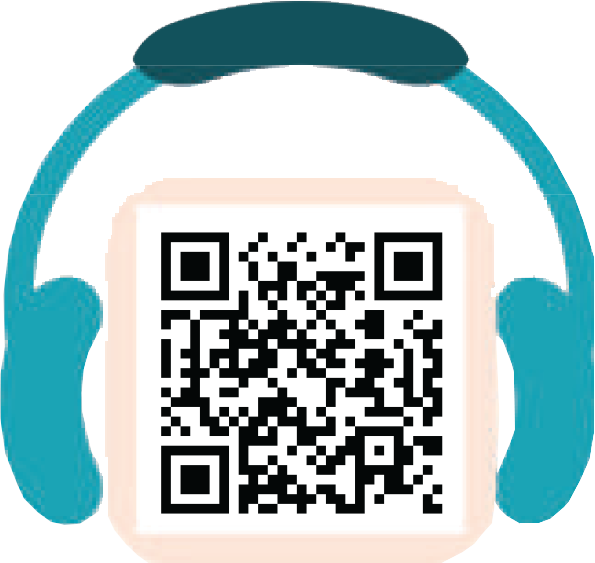 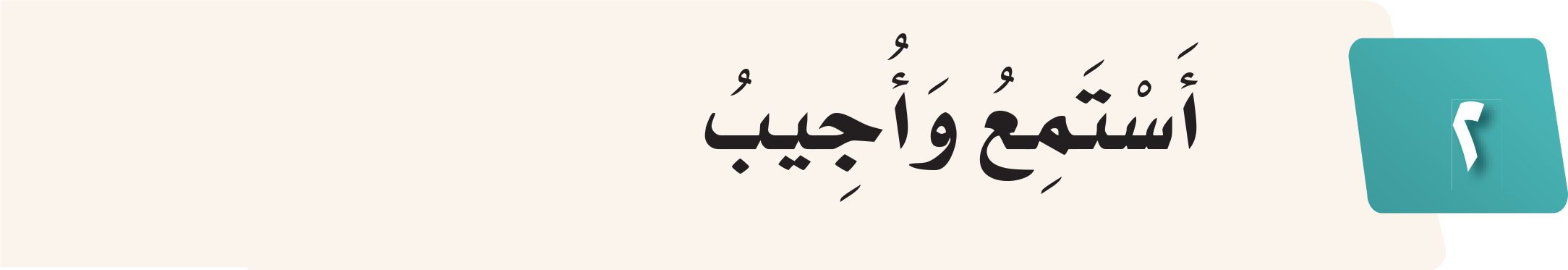 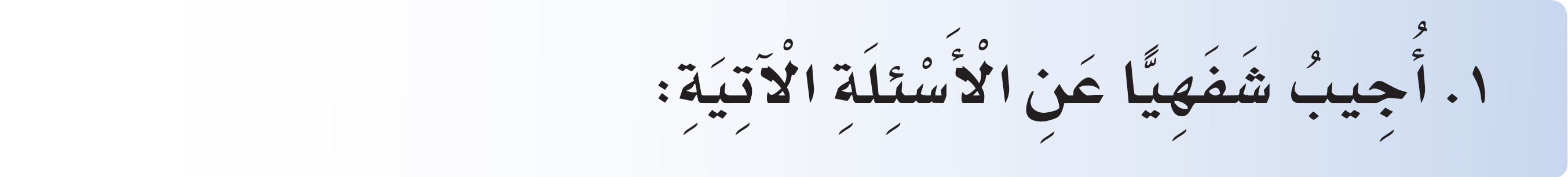 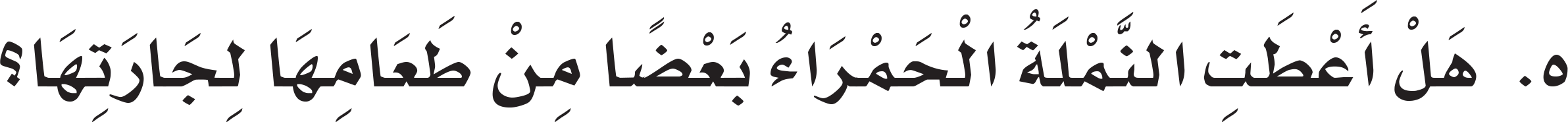 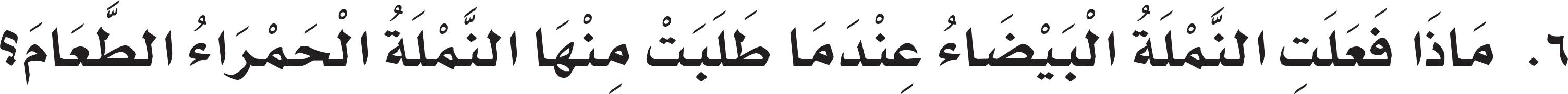 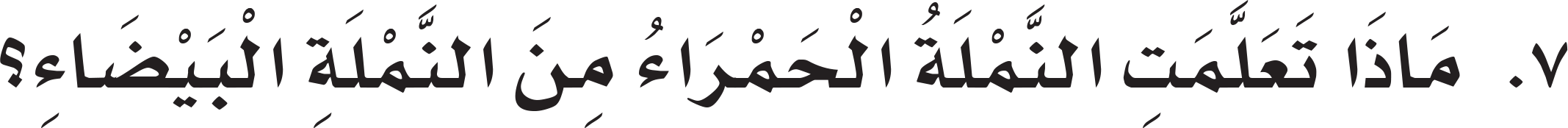 53
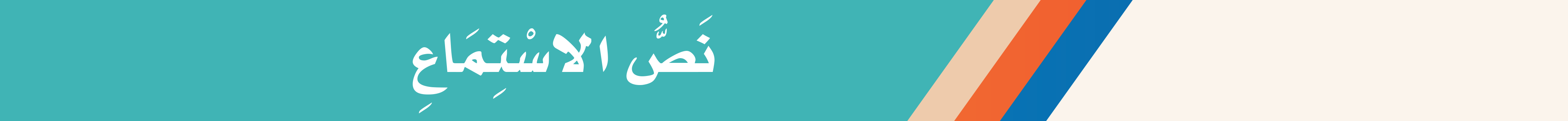 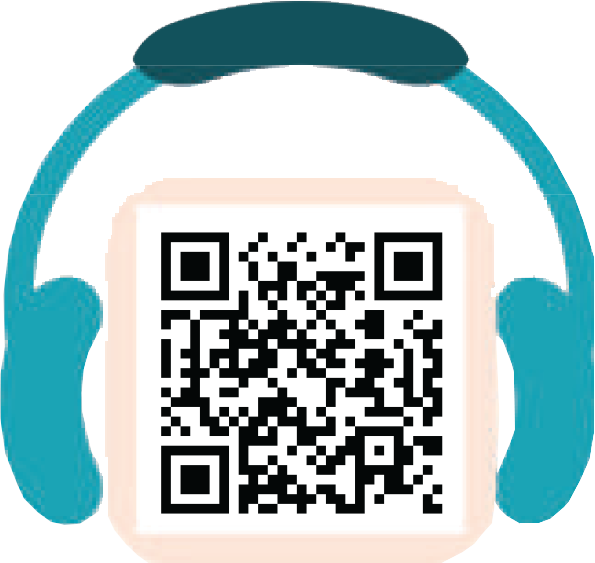 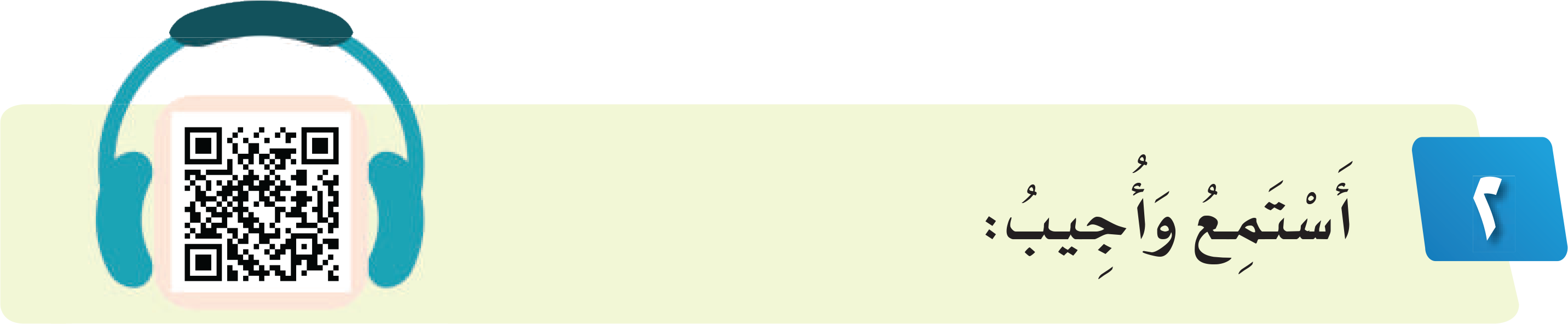 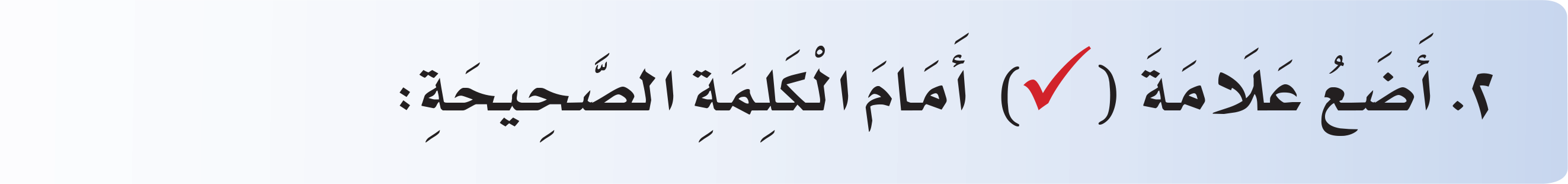 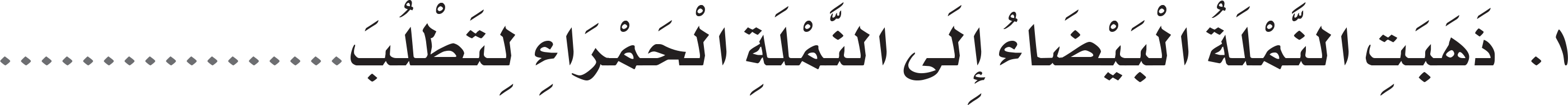 
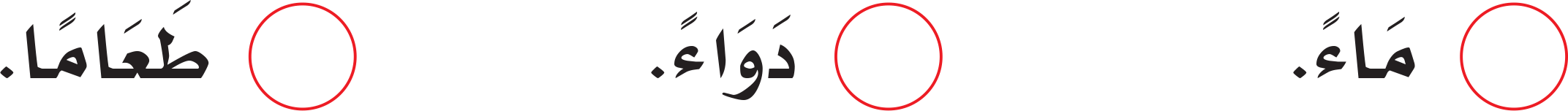 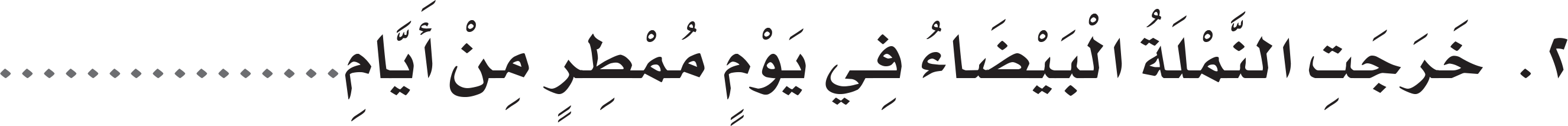 
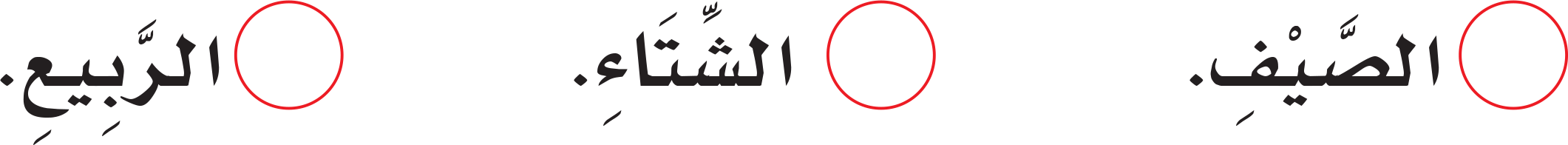 53
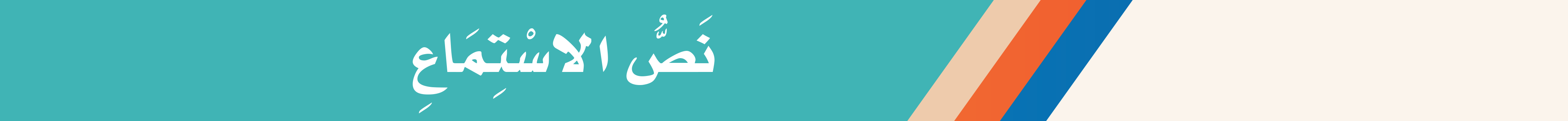 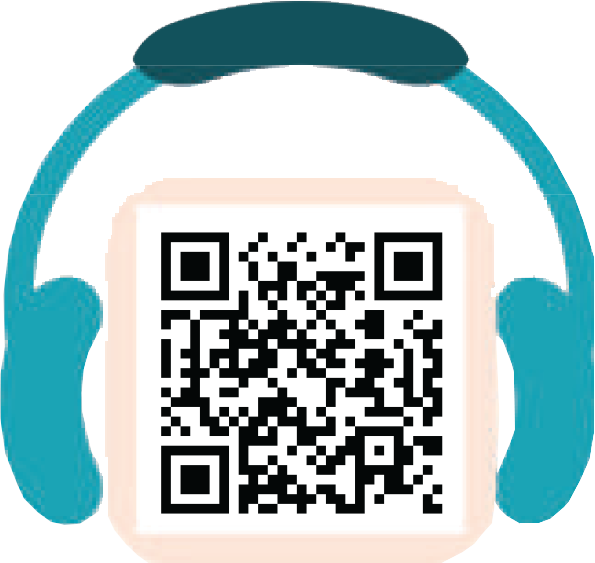 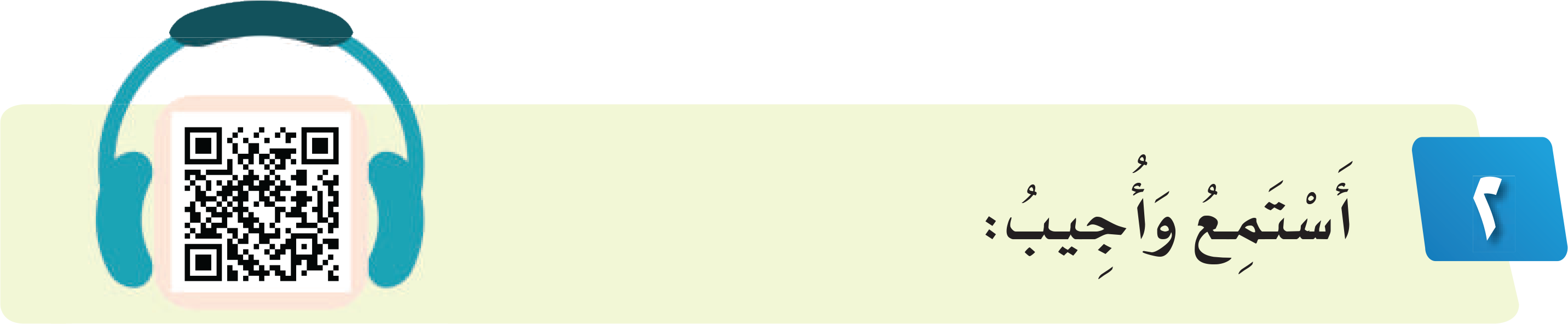 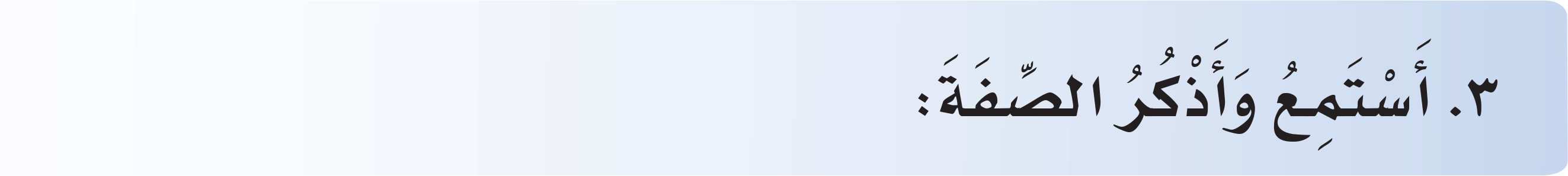 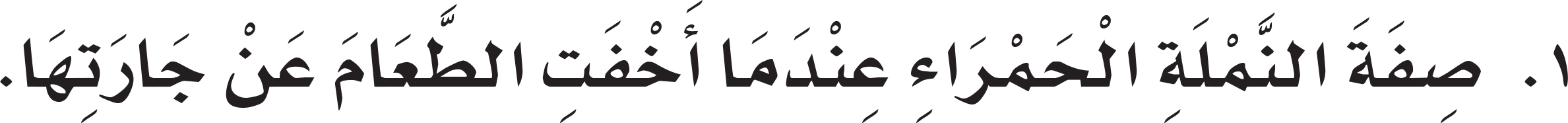 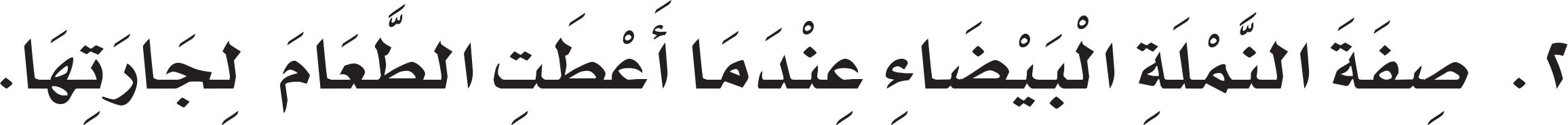 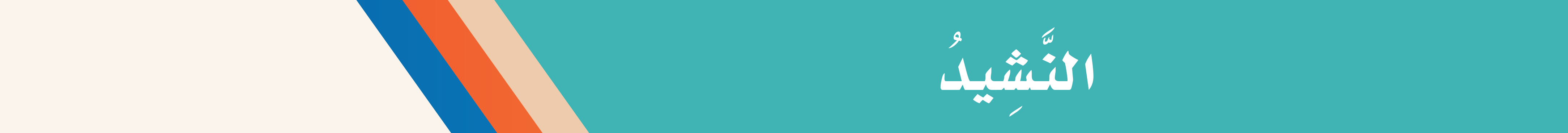 54
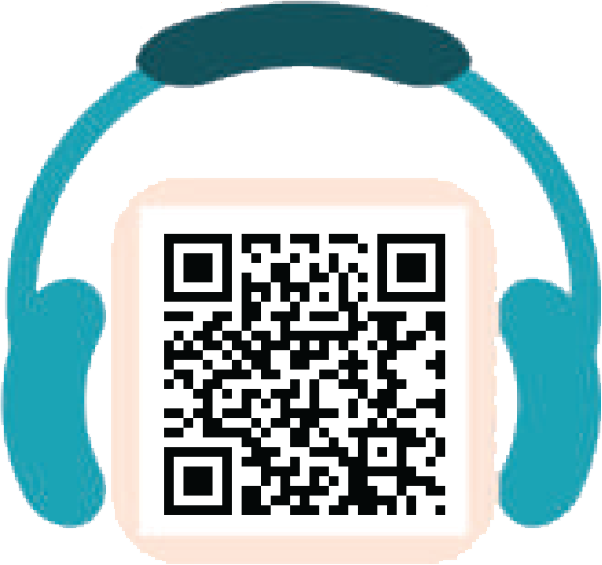 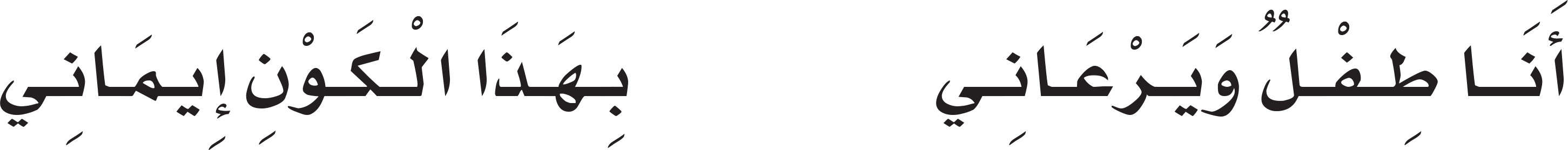 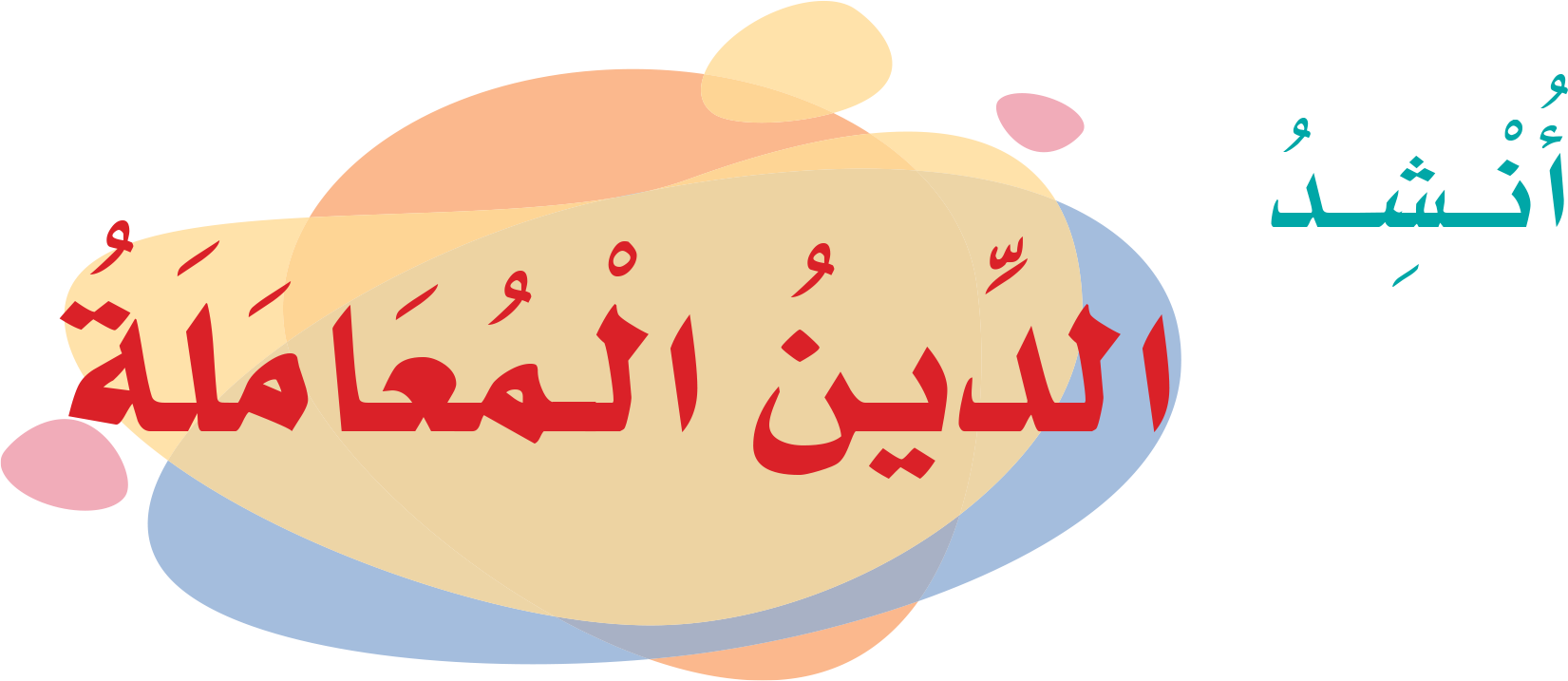 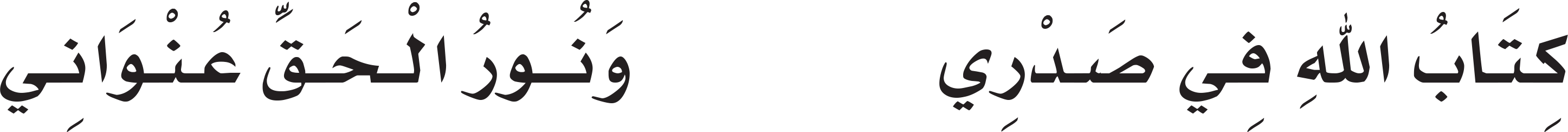 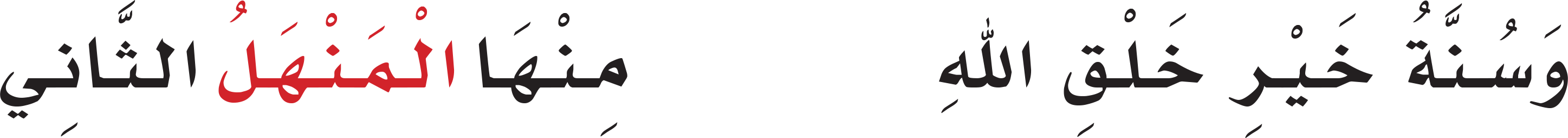 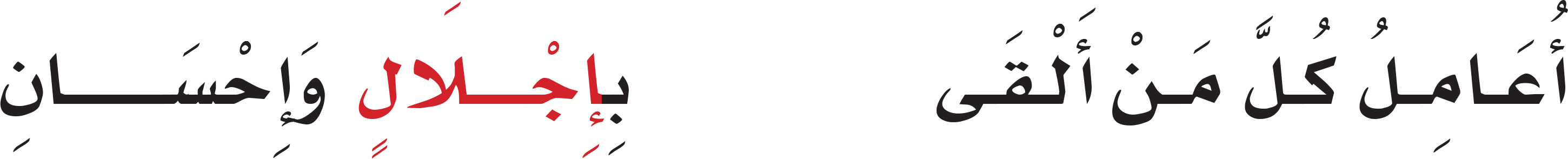 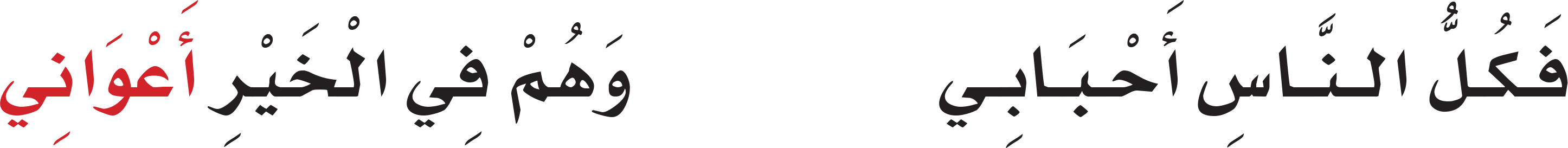 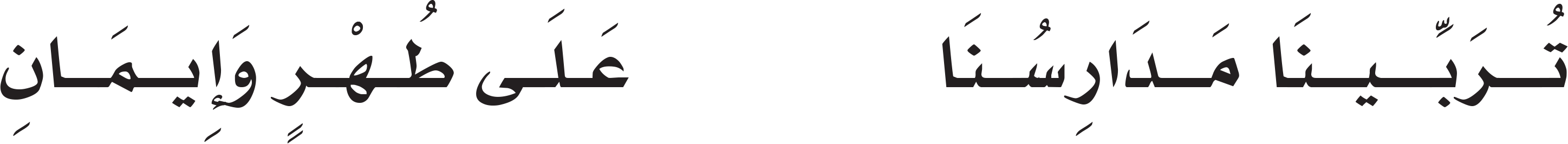 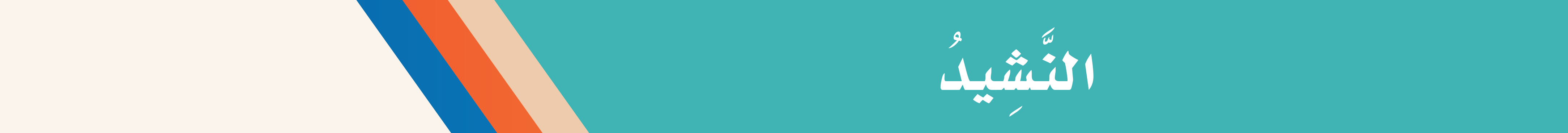 54
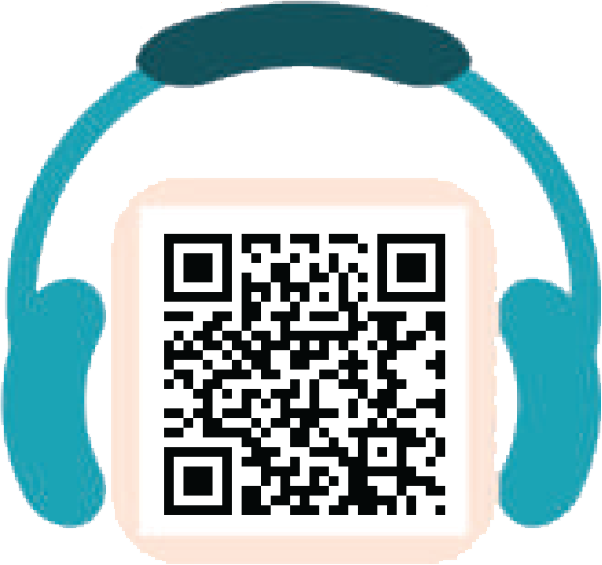 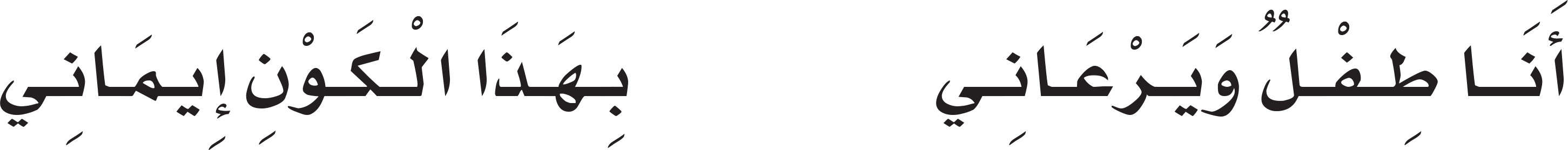 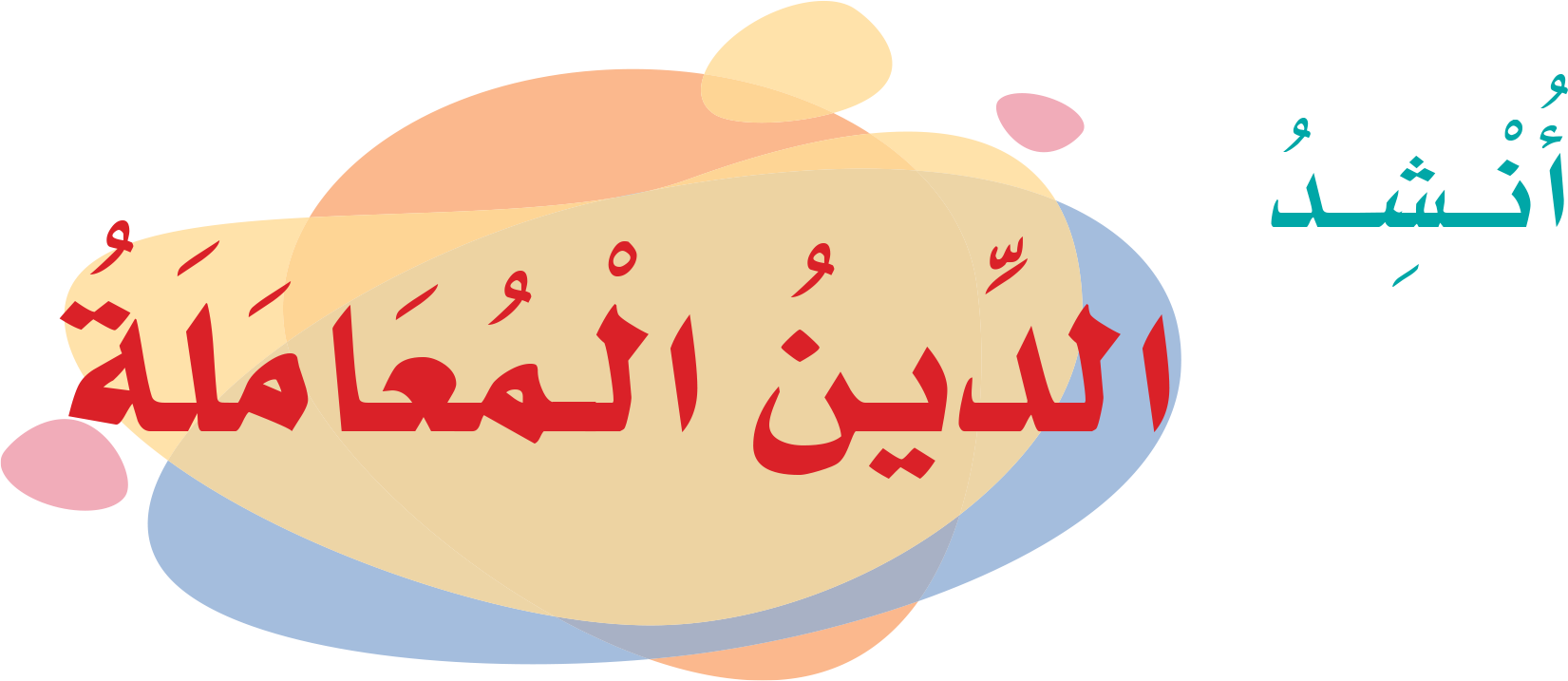 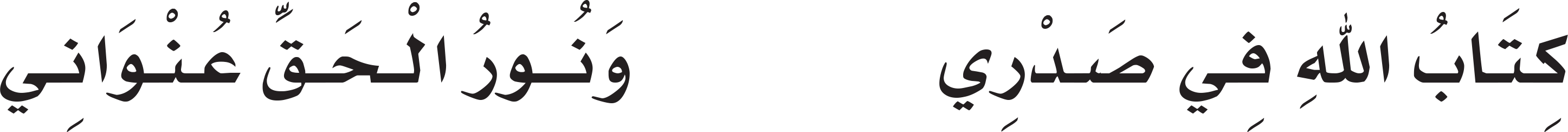 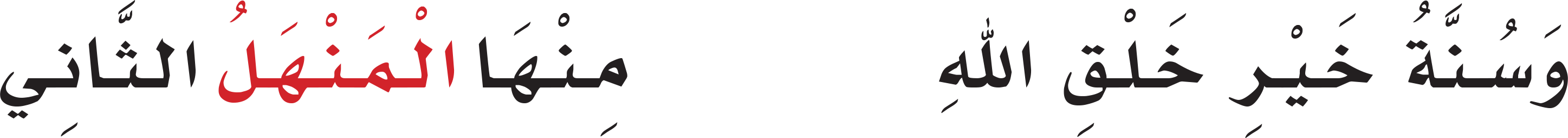 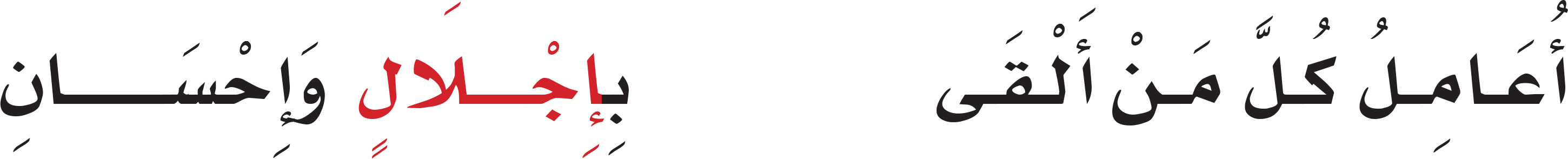 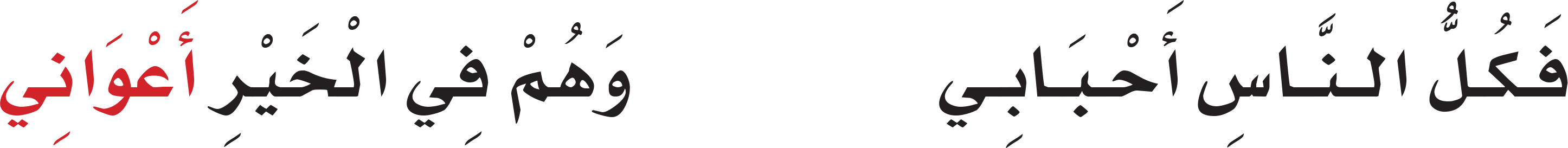 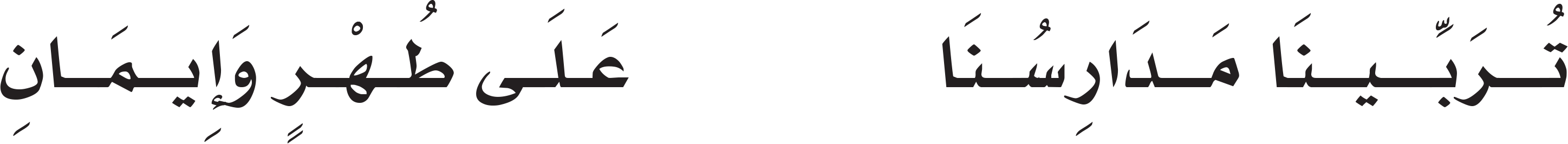 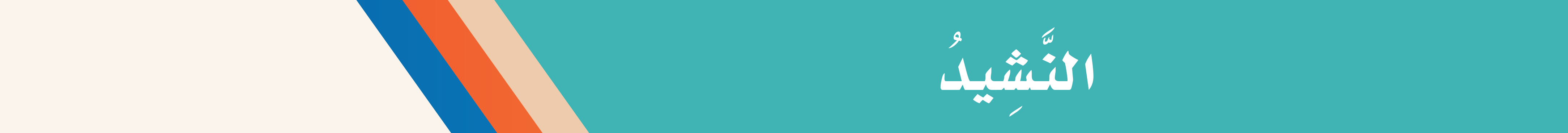 54
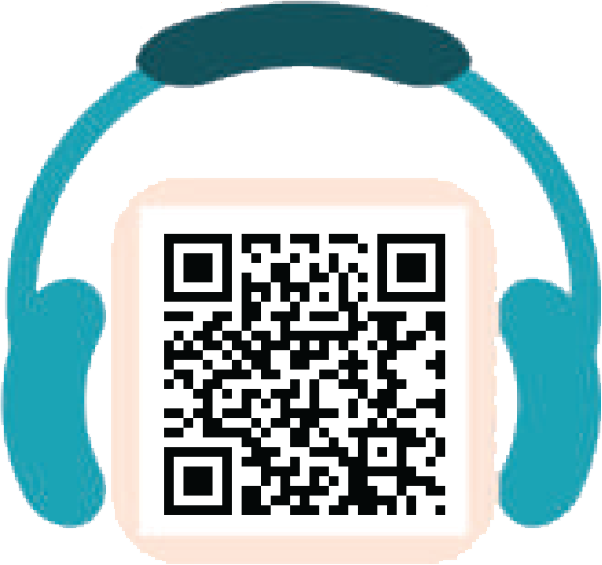 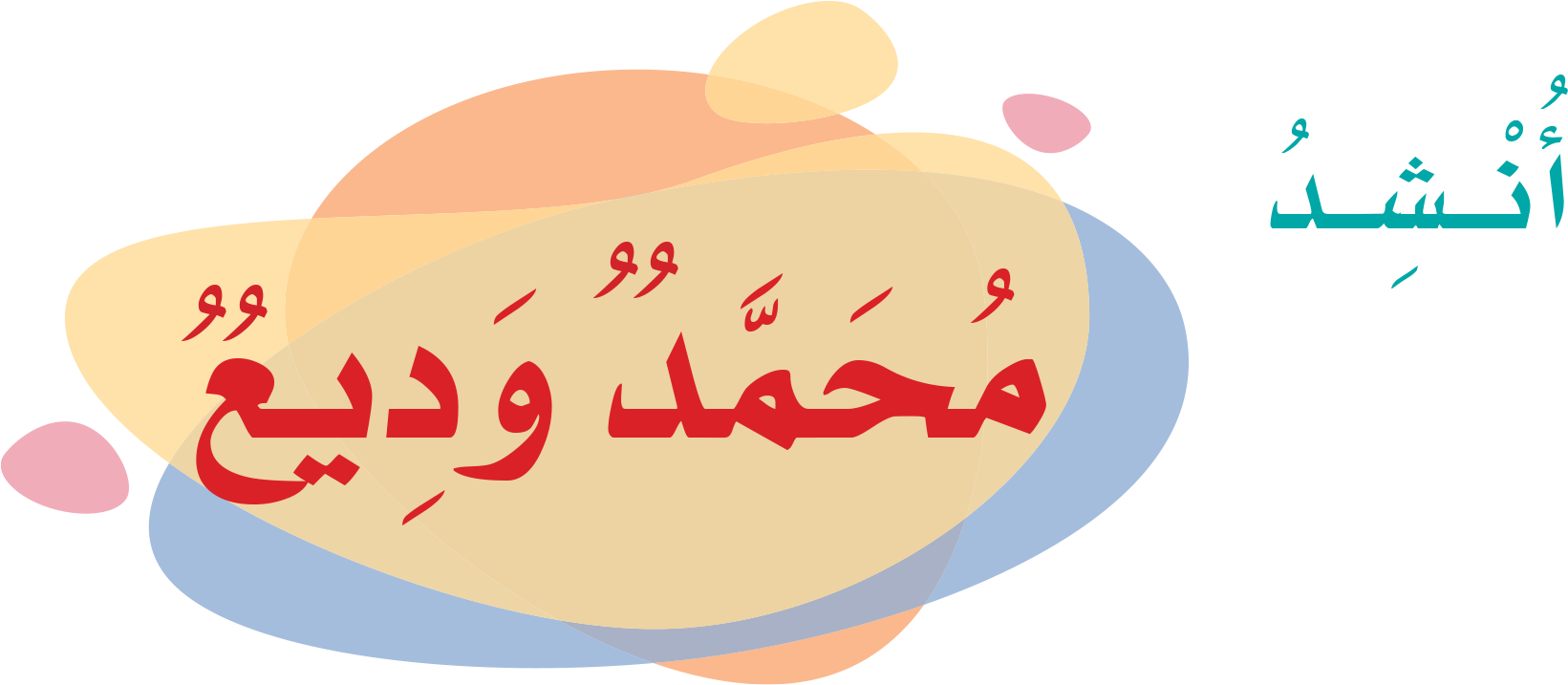 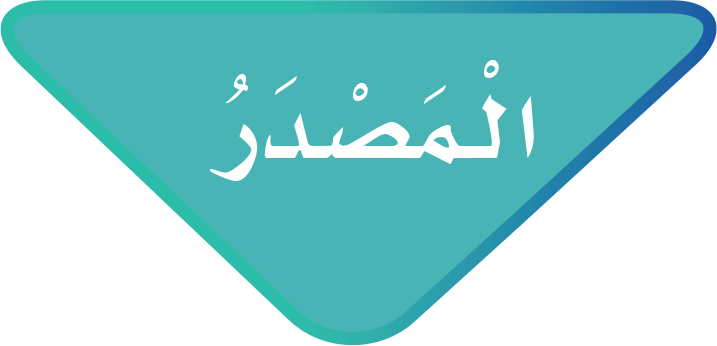 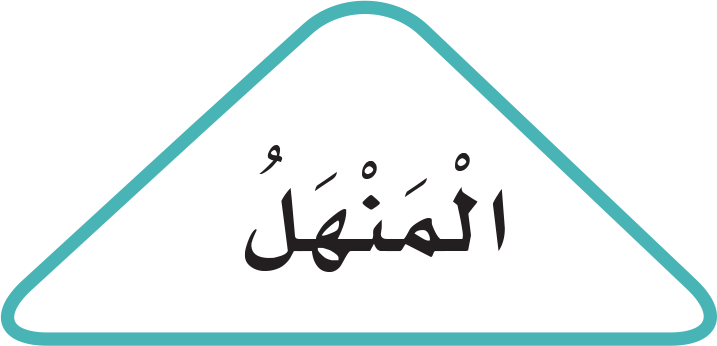 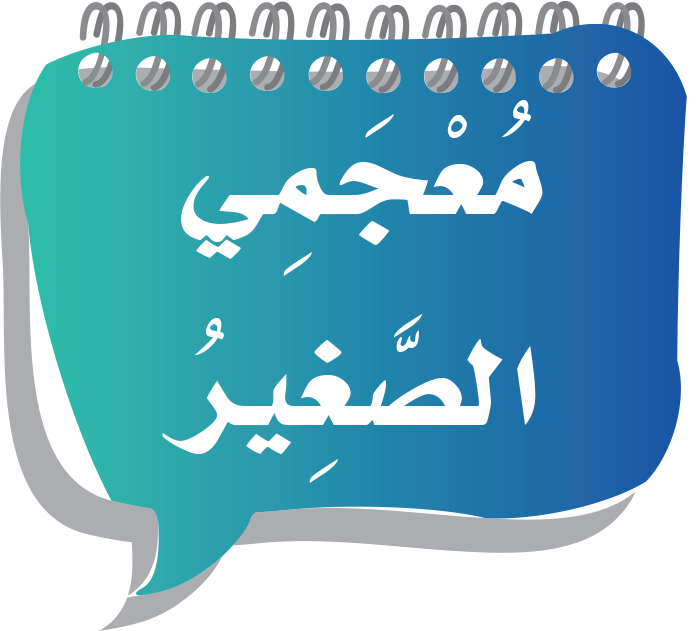 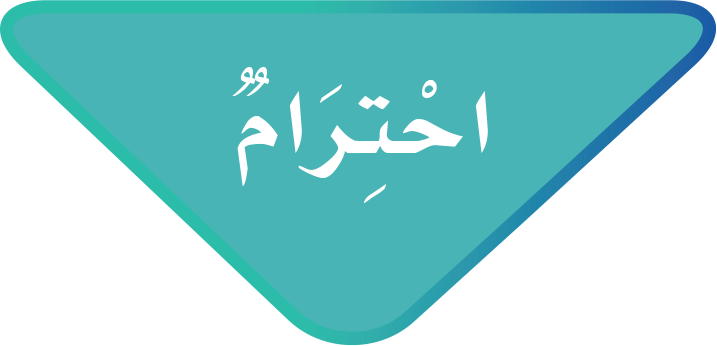 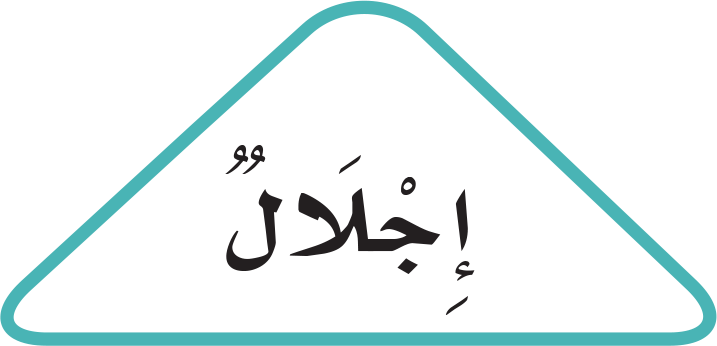 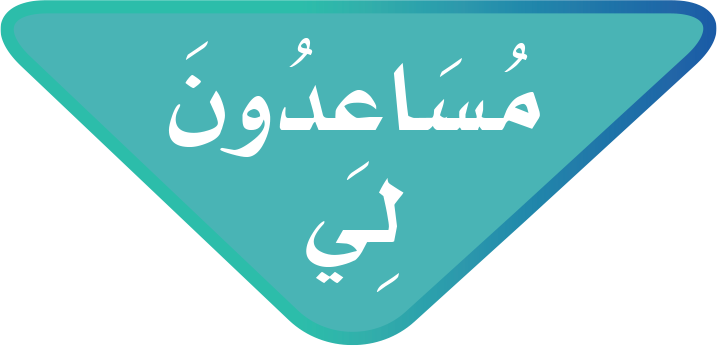 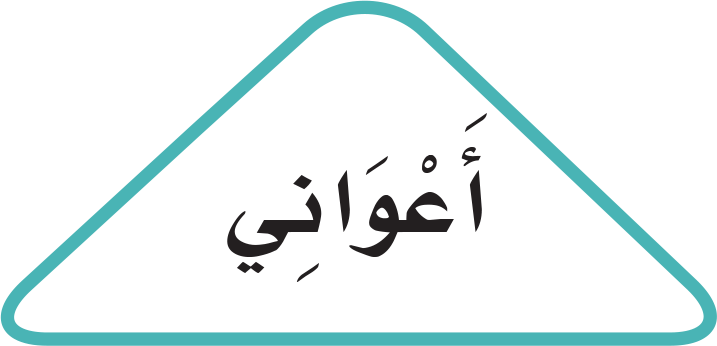